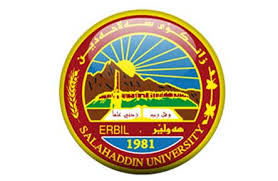 زانكوَى سةلاحةدين- هةوليَركوَليذى ياساو زانستة سياسيةكان                           بةشى زانستة سياسيةكان
دةروازةى ثةيوةندية نيو دةولةتيةكان (مبادئ العلاقات الدولية) 
  عمر علي رشيد 
ماستةر لة بوارى زانستة رِامياريةكان 

Email:- Omar.lavo@gmal.com

M:07504465756 
1-10-2023
1
ضةمك و ثيَناسةى ثةيوةندية نيَودةولةتيةكان
هةنديَك ثيَيان واية كة ثةيوةندية نيَودةولةتيةكان جطة لةدياريدةيةكى كومةلايةتى شتيَكى تر نية يان تةنها ضةند زنجيرةيةكن كة لةئالوطوَركردنى بابةتة مادى و مةعنةويةكان كةلةضوارضيوةيةكى كومةلايةتيدا ئةنجام دةدريَت بةم شيوةيةش ثةيوةندية نيَودةولةتيةكان هيض جياوازيةكى لةرووى ناوةروكةوة نية لةو ثةيوةندية كومةلاياتييانةى كة لةضوارضيوةى نيشتمانى ناوةخوَيدا ثيادة دةكريَن.
2
ئةوةى كةجياى دةكاتةوة ئةو ضوار ضيوةية كة تيادا ثرس و بابةتةكان ثراكتيزة دةكريَن وتيكةلاوبوون وضالاكيةكان ئالوطوريان ثيَوة دةكريَت ئالوطوريةكان لةنيوان دةولةتاندا ئةنجام دةدرين كةئةويش ثيَى دةوتريت كومةلطاى نيودةولةتى .  هةروةها هةنديك لايةن ناوى جياجيا دةبةخشنة ثةيوةندية نيَودةولةتيةكان كةبةجوريك تيكةلاوبونيك بةدى دةكريت لةرووى زاراوةييةوة بونموونة  هةنديك ناوى دةبةن بة كارووبارى دةرةكى  يان سياسةتى نيودةولةتى يان كاروبارى جيهانى يان كاروبارى نيودةولةتى
3
ووشةى نيودةولةتى دةلالةت لةوةدةكات كة ثةيوةنديةكان سنورى تةنها دةولةتيك تيثةردةكةن وضوار ضيوةى كارليك و تيكةلاوييةكان فروانتر وجيهانية
ثسثوران واى دةبينن كةبابةت و فاكتةرةكانى روشنبيرى وئابورى وكومةلايةتى هيضيان كةمتر نين وتةنانةت رول و كاريطةريان كةمتر نية لةرول و كاريطةرى بابةتة سياسيةكان لة ثةيوةندى كارليكى نيوان دةولةتان.
4
سةرةراى هةموو ئةمانةشدا راستيةك هةية ئةوةية كة دياريدةى ثةيوةندية نيَودةولةتيةكان راستة ثةيوةستة بةكومةليك ثرس و بابةتى كومةلايةتى , ئابورى , روشنبيرى  ودةروونى , شارستانى بةلام لةطةل تةواوى زانستةكانى تر جياوازةو خاوةن تايبةتمةندى خوَيةتى كومةليك فاكتةرووهوَكارى تايبةتى هةن كة دةيورذيَنن وئاراستةى دةكةن كاريطةريش دروست دةكةن لةسةر جولةو رةفتارى دةولةت.
5
ديبلوماسى :- ووشةى ديبلوماسى لة ضيةوة هاتووة؟
دبلوماسى ووشةيةكى يونانية وةرطيراوة( diploma )  بةماناى بروانامة(وثيقة) ديثلوماسى ضونيةتى ثةيوةندى كردن لةنيوان وولاتاندا يانيش ووشةيةكى نيو دةولةتية لةنيوان وولاتانى دونيادا .
مارسيل مارل  دةليت بريتيةلة بةشيكى ضالاكى نيودةولةتى روودةكاتة دةرةوة .
بةواتاى هونةرى بةريوةبردنى سياسةتى دةرةوة ديَت
6
بالويز(سفير)
بةو كةسة دةوتريت كةوةكو طةورةترين ليثرسراو نوينةرايةتى وولاتةكةى دةكات لةلايةن وةزارةتى دةرةوة دةنيردريت ونوينةرى تايبةتى سةروك كومارى وولاتةكةيةتى. ئةركى نوينةرايةتى كردن وثاراستنى بةرذةوةنديةكانى وولاتةكةى لةوولاتى ميوان.
7
كونسول:-
لةسةردةمى رومانةكان بةواتاى راويذكارهاتووة بةو كةسة دةوتريت كةلةلايةن وولاتيكةوة (ولاتى نيردةر) بو بةجىَ طةياندنى هةنديك كاروبارى ئيدارى وةكو كارى فيزةو بازرطانى و هاتووضوووثاسثورت ...هتد. لةوولاتةكةى كة تيَيدا ميوانة .
8
ثروتوكول
لةسياسةتى نيودةولةتى ثيك ديت لةئةتةكيتى تايبةتى وةبناغةى ديثلوماسى ية وةيةكيكة لةتايبةتمةندى وولات وةثروتوكول ثيك ديت لةبناغةيةك كة هةلدةستيت بةدةركردنى وضونيةتى ئةنجامدانى يان شيوازى هةلسوكةوتى كة تايبةتمةندى لةثانتايى ديثلوماسى. وةشيوازى ثروتوكول لةجيطايةكةوةبو جيطايةكى تر دةطوريت وةلةكومةلطايةكة بو كومةلطايةكى تريش جياوازة.
9
كونفراسى نيودةولةت
كوبونةوةيةكى ضةند لايةنى يان دوووولاتى سياسى بو ضارةسةركردنى وطةيشتن بةريطاضارةيةك ودةرئةنجاميكى باش لةسةر بابةتيكى سياسى نيودةولةتى كة دةبيت بةدةرئةنجامانة لةبةلطةنامةيةكى سياسى توماربكريت وةك كونفراسى جةنطى جيهانى.
10
ثةيماننامة
زياتر بةكارديت بوئةو ريكةوتنامانةى كة طرنطى دةدةن بةسياسةت و ئابورى . 
بويةش ثةيمانامة دةبةستريت لةنيوان وولاتان بو بةرثاكردنى ئاشتى لةنيوانيان وةضارةسةركردنى طرفتةكان لةنيوان دوو وولات يان زياتر. 
سةرةتا دةست ثيدةكات بةطفتوطو دواتر بةواذوو كردن لةلايةن نيردراوى تايبةت سةر ثشك كراوة لةلايةن سةروكى وولاتةوة. ثاشانيش ئالوطورى بةليننامة دةكريت ئةوانةى كةبرياريان ليداوة.
11
ثيَناسةى ثةيوةندية نيَودةولةتيةكان
لة بوَضوونى جيمس برايس ثةيوةندية نيَودةولةتيةكان بريتية لة ثةيوةنديةكانى نيَودةولةتان وطةلاندا لةطةل يةكترى
 ئةم ثيناسةية زوَر طشتطيرو سادةية بةواتايةكى تر ناخريتة قالبيكى زانستى ئةكاديمى بابةتيانةوة ضونكة زور طشتطيرة هةر بوَيةش ناطونجيت لةطةل ووردةكاريةكان بابةتى ثةيوةندية نيَودةولةتيةكان بةتايبةتى بوسةردةمى ئيستادا.
12
والتر شارب وطريسوَن كيرك بةم شيوةية ثيناسةى ثةيوةندية نيَودةولةتيةكان كردووة 
كة بريتيةلة طةرِان و دةستنيشانكردنى فاكتةرة سةرةكيةكانى جولينةرى سياسةتى دةرةكى كةبةشيوةيةكى ريكخراو ديراسةت و ليكولينةوةى لةسةر بكريت.
13
هانس مورطنساو  واى دةبينى كة ثةيوةندية نيَودةولةتيةكان بريتيةلة كروكى ثةيوةندية نيَودةولةتيةكان سياسةتى نيو دةولةتية. 
هةروةها بابةتى  سةرةكى لةسياسةتى نيو دةولةتى  ململانيَ ية لةنيوان دةولةتانى سةربةخوَ لةثيناو هزرودةسةلاتدا. 
مارسيل ميل ثيَى واية هةموو ئةو دةرهاويشتانةية كةلة دةولةتةوة دةردةضن وسنوورى نيشتمانى تيَثةر دةكةن.
14
ستانلى هوَفمان ثيَي واية ودةليت مةيدانى زانيارى بوَ ثةيوةندية نيَودةولةتيةكان مةبةست ئةو فاكتةرو ضالاكية كاريطةرانةية لةسةر سياسةتى دةرةكى هةروةها لةسةر هيزى ئةو يةكة سةرةكيانةى كة جيهانى ئيَمة ثيَكى دةهيَنن.
15
هوَلستى ثيَى واية ودةليت:- ثةيوةندية نيَودةولةتيةكان دروست دةبيَت لةناو هةموو كومةلةيةك وهةموو قةوارة سياسيةكان لةدةولةت و هوَزو شارو ئيمثراتوَريةت .
مارت ثيَى واية ودةليت كومةلةيةك لةئالوطوريةكانة كةسنوورى دةولةت تيَدةثةريَنن.
16
دانيال كولار ثيَى واية زانستيكى نوىَ يةو ياساو بنةماكانى لةدواى جةنطى يةكةمى جيهانى دارِيَذراوةو بةشيوةيةكى خيَراثيشكةوتنى بةخوَيةوة بينيوة. 
لةدواى جةنطى دووةمى جيهان بةم شوةية ثيناسةى دةكات :  ثةيوةندية ئاشتى و دوذمنكارييةكانى نيوان دةولةتان وهةروةها رولى ريكخراوة نيودةولةتيةكانيش لةخوَ دةطريت . كاريطةريةكانى هيزة نيشتمانيةكان وهةموو ئالوطورى و ئةو ضالاكيانةش لةخودةطريت كة سنورى نيوان دةولةتييةكان تيَدةثةريَنن .
17
كوينس رايت ثيَى واية ودةليت: 
ثةيوةنديةكى طشتطيرة طشت ثةيوةندية جياجياكانى كومةلةكان لة ثةيوةندية نيَودةولةتيةكان لةخودةطريَت جا ليرةدا ثةيوةندى فةرمى بيت يان نافةرمى .
فريدريك هارتمان : هةموو بةيةكطةيشتنةكانى نيوان دةولةتان جموجولى طةلان وهزرةكانيان وكالاكانيان لةخوَدةطريت لةتيثةراندنى سنوورى نيشتمانى . 
جون بورتون دةليت: ئةو زانستةية كة طرنطى دةدات بةتيَبينى كردن و راظةكردن و ريكخستن لةثيناو شيكردنةوةوثيشبينى كردندا.
18
ضةند رةهةنديكى هاوبةش لةكوَى ثيناسةكان بوَمان دةردةخات كةلة ثةيوةندية نيَودةولةتيةكان دةردةكةون لةوانة:-
1- دياردةيةكى فراوانةلةئالوطورثيَكردن وتيكةلبوون كة سنورى نيشتمانى دةولةت تيَدةثةريَنن 
2- تةنها ثةيوةندية فةرميةكانى وولاتان ناطريَتةوة بةلكو زوربةى جار ثةيوةندية نافةرميةكانيش دةطريتةوة تةنها لايةنةكان دةولةت نين بةلكو يةكةو كاراكتةرو ياريزانةكانيشة لةثال دةولةت.
19
3- ئةو كاتةى باسى ثةيوةندية نيَودةولةتيةكان دةكةين مةبةست ليَى ثةيوةندية نيَودةولةتانة بةلام دةبىَ ئةوةش بزانين كة ثةيوةندية نيَودةولةتيةكان رةنطدانةوةى ذمارةيةكى زورى بةيةكطةيشتنى نيوان كاراكتةرو ضالاكيةكانى ريكخراوة نيودةولةتيةكان و كومثانيا فرة رةطةزةكان و دامةزراوة روشنبيرةكانة. 
4- ثةيوةندية سياسية نيَودةولةتيةكان ئةو ثةيوةنديانةية كةثرس و بابةتة سياسيةكان لةخوَدةطريَت  يان ئةو بابةتانةى كة رةهةندو كاريطةرى سياسيان هةية.
20
لة كوتايدا دةتوانين بليَين ثةيوةندية نيَودةولةتيةكان
 ئةو زانستةية كة هةموو ئةو تيكةلاوبوون وكارليكردنة نيو دةولةتيانةى كة لةكومةلطاى نيودةولةتييدا روودةدةن لةخودةطريت
21
لةثاليشدا كومةليك كاراكتةرى لاوةكى تر لة ريكخراو و دامةزراوة نيودةولةتيةكان وكومثانيا فرة رةطةزو ثارت وكيانة سياسيةكانيش هةن سةرةراى ئةوةى بابةتة سةرةكيةكانى ثةيوةندية نيَودةولةتيةكان بريتين لة دوَزة جيهانيةكانى ثةيوةست بةئاشتى وسةقامطيرى وململانيَ و جةنط وهاوكارى ودبلوماسى لةهةموو ئاست و بوارةكانى ذيانى سياسى وئابورى كومةلايةتى و كلتورى ئايدولوذى وروشنبيرى وكارليك و تيكةلاوبوون ئةنجام دةدريت.
22
دةركةوتنى ثةيوةندية نيَودةولةتيةكان وةك زانست
1-  ريكةوتنى هةردوو نوينةرى بةريتانياو وولايةتة يةكطرتوةكانى ئةمريكا لةسةرو بةندى كونطرةى ئاشتةوايى لةثاريس لةسالى 1919لةسةر دروستكردنى دامةزراوةوناوةندى ئةكاديمى تايبةت بةم بوارة لةهةردوو وولاتدا.
2- دامةزراندنى يةكةمين كورسى زانستى تايبةت بةخويندنى بابةتى ثةيوةندية نيَودةولةتيةكان لةذير ناوى سياسةتى نيو دةولةتى لةزانكوَى ويَلزى بةريتانى شارى ئةبرسوَيسلةسالى 1919دوابةدواى ئةويش زانكوكانى ترى بةريتانياوئةمريكا وةك مةيدانيكى ئةكاديمى سةربةخوَي خاوةن ريساو بنةماى ئةكاديمى تايبةت.
23
3- لةسالى 1920 لةلةندةن ثةيمانطاى ثادشاى بةريتانيانى بوَكاروبارى نيودةولةتى  دامةزرا وةك دامةزراوةيةكى ناحكومى كة ثيَطةيةكى طرنطى هةبوو لةنيوةندة ئةكاديميةكانى جيهان بةمةبةستى ليكدانةوةوشيكارى كردنى رووداوةنيودةولةتيةكان وثيشكةشكردن ودةرخستنى راستيةكان لةسةر رووداوةكان. 
4- لةسالى 1921 ئةنجومةنى ئةمريكى بوَ ثةيوةندية دةرةكيةكان دامةزرا كة يةكيك بووة لة ثرِ كاريطةرترين ئةو ناوةندو دامةزراوة ناحكومييانةى كةكاريطةرى زوريان دروستكردووة لةسةر سياسةتى دةرةكى ئةمريكا.
24
بةريتانياو ئةمريكا لةثيشةوةبوونة ودةستثيشخةربوونة لةمةيدانى ناساندن و طرنطدان بة ثةيوةندية نيَودةولةتيةكان . بةريتانياو ئةمريكا لة ثيشةوةى وولاتان بوون لةثرسى طرنطى دان بةو بابةتة ضونكة بةشيوةيةكى يةكجار طةورةوبةرفراوان باوةشيان بو ئةم زانستة كردةوة بةتايبةتى لةثاش جةنطى جيهانى يةكةم .
 تاواى ليهات دواى جةنطى دووةمى جيهان وةك زانستيكى سةربةخوَ دةخويَندرا لةزوربةى زانكوكانى وولاتانى ئةوروثا. لةروذطارى ئةمروماندا دةبينين ئةم زانستة تاض رادةيةك طةشةى كردووة وبايةخ و طرنطى ثيضدةدريَت بةجوريك طرنطيةكةى بوَ دةولةت لة تةواوى زانستةكانى تر زياترة.
25
ئةم زانستة  خودى خوى وابةستةية وسوود وةردةطريت لةكومةليك زانستى ترةوة وةك دةروونى –ئابورى –ياسا—ميذوو-دبلوماسيةت-جوطرافيا بةحوكمى ئةوةى ئةو بابةتانةى ئةو زانستة راظةيان دةكات وطرنطيان ثيدةدات فرة رةهةندن  لةسياسى وئابورى وسةربازى و روشنبيرى بةجوريك واى كردووة ئةو ثةيوةنديانة ثيويستى بةوة هةبيت سوود لةزانستةكانى تريش وةربطريت .
26
فاكتةرة دةستنيشانكةرو كاريطةريةكان لةسةر ثةيوةندية نيو دةولةتيةكان
ديارة مةبةستمان ليرةدا ئةو فاكتةرو هوكارانةية كة كاريطةريةكى يةكةمجار طةورةيان هةية لةسةر سياسةتى دةرةكى دةولةت وئاراستةكردنى 
دواجار هةر ئةو فاكتةرانةن هيل و رةهةندة جياوازةكانى ثةيوةندية نيو دةولةتيةكان دةستنيشان دةكةن لةثرسةكانى ئاشتى وململانيَى وجةنطدا ديارة ئةو فاكتةرانةش دواجار خويان نمايش دةكةن و بةرجةستة دةبن لةهيزى دةولةت.
27
بابةتى هيزى دةولةت يةكيك بوة لةو ثرس و بابةتانةى هةر لةكوندا فكرى سياسى طرنطى ثيداوة وليكولينةوةى لةسةر كردووة لة فكرى يونانى كون دةيانروانية هيزى دةولةت وةك ئةوةى بريتي بيت لة ثةيوةندى لةنيوان سياسةتى ناوةخويى و دةرةكى. 
ئةفلاتون بونموونة طرنطى بة ليكولينةوةى ئةوة دةدا كة باشترين ثيطةى جوطرافى بو شار دةولةتى يونانى ئةو ثيطةية كةكةنار دةولةتى تيدا نةبيت ضونكة كةنار دةريا بازرطانى دةخولقينيت و بازرطانى كومةليك طرفتى لىَ دةكةويتةوة
28
ئةرستو هيزى دةولةت دةبةستيتةوة بةتواناى دةولةت لةسةر ئةداكردنى كاروضالاكيةكانى بوطةرةنتى كردن ورازى كردنى هاولاتيان وفةراهةم كردنى خوشطوزةرانى بو كومةلطا نةك تةنها ثاريزطارى كردن لة ذيانيان. 
ماكياظيلى جةخت لةسةر طرنطى فاكتةرى جوطرافى و سةربازى و ثالثشتى ناوةخويى بو فةرمانرةوا دةكاتةوة وهيزى سةركردةى كاريزمى بةفاكتةريكى طرنط دادةنيت لةثيوانة كردنى هيزى دةولةت وكاريطةرى لةسةر ثةيوةندية دةرةكيةكانى .
29
لةدواى جةنطى جيهانى دووةم ثرسى هيزى دةولةت وكاريطةرى لةسةر ثةيوةندية نيو دةولةتيةكان زياتر طرنطى ثيدرا و بوو بةمةسةلةيةكى طةورةى ثةيوةندية نيو دةولةتيةكان بةتايبةت لةدواى كتيبى زاناى ئةمريكى هانزمورطنتاو بةناوى سياسةت لةنيوان نةتةوةكان , ململانىَ لةثيناو هيزو دةسةلات لةسالى 1948.
30
لةثاش ئةمانة ضةند ئاراستةيةك بةدى دةكران لةمةر دةستنيشانكردنى هيزى دةولةت لة طورةثانى نيودةولةتيدا لةوانة
1- ئاراستةيةك كة هيزى دةولةت طريدةدات وثةيوةستى دةكات بةفاكتةرى سةربازى لايةنطرانى ئةم ئاراستةية نيكولو ماكيافيلى . 
2- ئاراستةيةك كة هيزى دةولةت دةبةستيتةوة بة ثيطةى جوطرافى وةك لايةنى ئاسمانى - دةريايى- ووشكايى لايةنطرانى ئةفلاتون و ماكيندةرو سبيكمان. 
3- ئاراستةيةك كة هيزى دةولةت وابةستة دةكات بةشيوازوجورى حوكم و سيستةمى ناوةخويى دةولةت وكاريطةرى لةسةر رةفتارو هةلسوكةوتى دةرةكى دةولةت وثيطةى دةولةت لة كومةلطةى نيودةولةتيدا لايةنطرانى اليكس دى توكفيل- ئةرستو.
31
3- ئاراستةيةك كة هيزى دةولةت وابةستة دةكات بةشيوازوجورى حوكم و سيستةمى ناوةخويى دةولةت وكاريطةرى لةسةر رةفتارو هةلسوكةوتى دةرةكى دةولةت وثيطةى دةولةت لة كومةلطةى نيودةولةتيدا لايةنطرانى اليكس دى توكفيل- ئةرستو.
32
باشترين ئاراستة ئةو ئاراستةية كة بريتى بيت لة ثيكهاتةيةك كة هةرسىَ ئاراستة لةخوَ بطريَت بوَ ئةوةى ببيَتة مايةى هيزى دةولةت, ئةم توانايةش ثشت دةبةستيت بة كومةليك فاكتةرى نيشتمانى دةولةت  تواناكانى (تايبةتمةنديةكانى سروشتى – مواردو بةروبووم – تواناى مرويى وماديةكان- بةهاو دامةزراوةكان)كة هةموويان ثيكهينةرى هيزى نيشتمانى و نةتةوةيى دةولةتن . 
هيزى دةولةت برتية لة ئاويتةبوونى كومةليك رةطةزو فاكتةركة بةهةر هةموويان هيز بةرجةستة دةكةن.
33
دةستنيشانكةرة ناوةخويةكانى كاريطةرلةسةر ثةيوةندية نيو دةولةتيةكان
1- فاكتةرى جوطرافيا:-
ئةويش خوى دةبينيتةوة لةكومةليك رةطةز لةوانة:- 
أ- ثيطةى دةولةت:- مةبةست لة ثيطةى دةولةت شوينى دةولةتة بةطويرةى هيلةكانى دريذى و ثانى طوَى زةوى. 
ب- رووبةر:- 
رووبةرى فراوان طرنطى تايبةت دةبةخشيت بةدةولةت و رولى طرنطى ثىَ دةدات ئةطةر بةراورد بكريت بةو دةولةتانةى كة خاوةن رووبةرى بضووكن
34
ج- شيوةى دةولةت:-
باشترين شيوة كة هيزى بةدةولةت ببةخشيت وتايبةتمةندى هةبيت بو دةولةت شيوةى بازنةيية
 شيوةيةكى نموونةيى بو دةولةت وادةكات سنوورى دةولةت دريذ نةبيت لةبةرامبةر رووبةرةكةى هةموو لايةنةكانى بةقةد يةك دووربن لةسةنتةرةوة
 كةرةنطة دةولةت كةمتر تووشى كيشةكانى سنووردةبيت  هةروةها دةولةت دةتوانيت بةباشترين شيوة خو ئامادةكردن بكات لةثرسى بةرطرى كردن لةسنورةكانى .
35
ْ- - سنوورى دةولةت :- 
باشترين سنوورى دةولةت سنوورةكانى زةريايى و دةريا طةورةكانن كة ئةستةم دةبيت دةولةت تووشى هيرشى دةرةكى ببيت ودةولةت دةثاريزيت لةهةولة داطيركاريةكان, لةدواى سنوورة ئاويةكان سنورةكانى بيانى دين لةمةر سوود طةياندن بةدةولةتةوة ةلةرووى ثاريزطارى كردن لةدةولةت.
36
ه- سروشتى كةشو هةواو بةرزى و نزمى:-
ضةندين شيواز لةخودةبينن وةك ضياكان , دةشتةكان, بةرزايةكان, رووبارةكان 
ئةمانة هةمووان فاكتةرى جوطرافين تايبةت بةكةش و هةواو بةرزى ونزمى وكاريطةريان دةبيت لةسةر ئاووهةواى ثيطةى دةولةت بةم شيوةية
37
- فاكتةرى دانيشتوان:- 
 دانيشتوان بةفاكتةرةطرنطةكانى هيزى دةولةت هةذماردةكريت لةزوربةى كاتةكانى ميذوو دا 
3- فاكتةرى ئابورى:-
بريتية لة هةموو بةرووبووم و سامانة سروشتيةكانى كةلةسةر خاكى دةولةتدا هةية يان لةذير خاكدا هةن لةضوارضيوةى بةروبوومة سروشتيةكان ثاشان تواناى دةرهينان وسوودوةرطرتن ليَيان وبةكارهينانيان بةشيوةيةكى تةندروست هةمووئةمانة بةخالى طرنط هةذماردةكرين لةمةر ثرسى هيزى دةولةت.
38
4- فاكتةرى سةربازى:-
   فاكتةرى سةربازى بةتةنها فاكتةرى يةكلاكةرةوة نية لةمةر ثرس وململانيَ كان ئةطةر ضى ئةم فاكتةرة شانسى زياترى بةردةكةويت لةدةستنيشانكردنى ودانانى ستراتيذى دةولةتان ضونكة زورى هوكارى تر هةن كة ثةيوةستن بةم فاكتةرةوة 
لةروذطارى ئيستاماندا ضونكة ثيوةركردنى ئةم فاكتةرة لةسةردةمى ئيستادا بةتةنها ثشت نابةستيت بةذمارةى سةرباز بةلكو ثةيوةستة بةهةنديك حيساباتى ترةوة لةوانة ئاستى تةكنيكى وتةكنةلوذى ئةوة جطة لة ئاستى بةرةوثيش ضوونى جورى ضةكةكان
39
بة بووضونى ثسثورانى سياسةتى نيو دةولةتى هيزى دةولةتلة مةغزاو كارايى ضةكى ئةتومى خوى دةبينيتةوة  نةك لة بةكارهينانى 
لةم سةردةمةشدا دةبين وولاتة زلهيزةكان لةسةرووى هةموويانةوة ئةمريكا زورترين بودجة تةرخان دةكات بو هيزى سةربازى و وزارةتى بةرطرى
40
طرنطةكةش لة ضةند ثيوةريك خوى دةبينيتةوة لةوانة:-
1- ئاستى ثيشكةوتنى تةكنةلوذى لةدروستكردنى ضةكةكان و لةئامرازةكانى كوكردنةوةى زانياريةكان.
2- ئاست وتواناى ثلان دارشتنى ستراتيذى كة يةكبطريتةوة لةطةل ئامانجة بالاو ستراتيذةكانى دةولةت
3- ئاستى ءامادة بوون وليهاتووى سةركردة مةيدانيةكانى بةرثرس لةثلاندانان و جيبةجيكارانى ثروسيسة سةربازيةكان.
4- ئاست و ليهاتووىوشارةزايى وراهينانى سةربازةكان و ورةو توانا جةستةييةكانيان
5- ئاستى هةستى نيشتمانى و رووحى فيداكارى سوثاو خيرا ئامادةبوون لةكاتة تةنطانةكاندا بو بةرطرى لةخاكى دةولةت
6- ئايدولوذياو جورى ثرسةكة ورةوايةتى دوز.
41
5- فاكتةرى زانست و تةكنةلوذيا:-
  زاناى طةورة ئةلظن  توظلير جةخت دةكاتةوة لةسةر ئةوةى كة هيز لةسةدةى 21 خوى بةرجةستة ناكات تةنها لةثيوةرةكانى ئابورى و سةربازى بةلكو زياتر بةرجةستة دةبيت لةرةطةزى زانست وزانياريةكان
42
فاكتةرى تةكنةلوذيا كومةلى تايبةتمةندى هةية لةوانة:-
1- خةرجيةكى زةبةلاحى ثيويست نية بة بةراورد لةطةل خةرجيةكانى فاكتةرى سةربازى
2- بة هيض شيوةيةك لةبن نايةت و تةواو نابيت بةلكو بةردةوام لة نويَبوونةوة و طةشةسةنداية 
3- كراوةو فةراهةمة لةبةردةم هةموو طةل و نةتةوةودةولةتان
4- سروشتيكى نةرمى هيزةو جيطاى قبوولة لةبةرامبةر لايةنةكانى تر واتة كةس بةهةرةشةى دانانيت وريطة ثيدراويشة لة ئاستى كومةلطةى نيودةولةتيدا
6- ثالثشتيةكة بو هةموو فاكتةرةكانى ترى ثيكهينةرى هيزى دةولةت  تةكنةلوذيا خزمةت بة تةواوى فاكتةرةكانى تر دةكات.
43
هةنديك لةثسثورانى سياسةتى نيودةولةتى ضةند ميتوديكيان داناوة بو ثيوةرةكانى هيزى دةولةت لةكاتى دةستنيشان كردنى هيزى دةولةت :-
1- هيزى دةولةت سروشتيكى ريذةيى هةية نةوةك رةهايى 
2- هيزى دةولةت سروشتيكى كاتى هةية نةوةك بةردةوام
44
3- هيزى دةولةت دياريدةيةكى ياخود ثةيوةنديةكى كارليكةرانةية  لةئةنجامى ئاويتة بوونى كومةليك فاكتةر لةناو يةك ضوارضيوةدا هةر هةمويان ثيكةوة هيزى دةولةت ثيك دةهيَنن.
4- ثيوةركردنى هيزى دةولةت جياوازة لةكاتيكةوة بو كاتيكى تر هةروةها لة دوخيكةوة بو دوخيكى تر 
5- هيزى دةولةت بةردةوام لةطورانكارى و نويَ بوونةوةداية .
45
دةستنيشاكةرة دةرةكيةكانى كاريطةر لةسةر ثةيوةندية نيو دةولةتيةكان
كومةليك فاكتةرى دةستنيشانكةروكارطةربوونيان هةية لةسةر ئاراستةى سياسةت ورةفتارى دةرةكى دةولةتانى لةكاتى تيكةلاو بوون و كارليكيان لةطةل يةكتر دا
 ليرةمةبةستمانة تيشك بخةينة سةر كومةليك دةستنيشانكةر كةراستةوخو وناراستةوخو كاريطةريان دةبيت لةسةر ئاراستةو ريرةوى سياسةتى دةرةكى دةولةتان.
46
1- ئامانج وبةرذةوةندى يةكة نيو دةولةتيةكانى تر. 
2- مةنزومةى بةهاو ريسا نيودةولةتي وجيهانيةكان 
3-  جورو سروشتى ذينطةى كارليكةكانى دةرةوة لةنيوان هاوكارى وململانيدا
4- ستراتيذى وولاتة زلهيزةكان
47
ميذووى دروستبوونى ثيشكةوتنى ثةيوةندية نيو دةولةتيةكان
ثةيوةندية نيو دةولةتيةكان بةشيكة لةزانستى سياسى كة طرنطى تايبةتى خوى هةية لةسةردةمى كون و تازةدا سةرهةلدانى ثةيوةندية نيو دةولةتيةكان هةر لةكونةوة هةبووة لةنيوان ضةند وولاتيكدا بةشيوازى جوراوجور بةلام ثةيوةنديةكانيان بةشيوازى ئيستا دةبوو بةهوى نةبوونى تةكنةلوذيا ئاسانكارى وطواستنةوةو ريطاوبان
48
بةلام لةكوتايةكانى سةدةى هةذدةيةم ئةو ثةيوةندية تارادةيةك بةرةو ثيشضوونى بةخويةوة بينى لةثاش جةنطى جيهانى دووةم ثةيوةندى وولاتان بةرةوباشتر وفراوانتر بوون 
ضونكة تةكنةلوذيا روليكى طرنط و طةورةى بينى لةم بةرةو ثيش ضوونة ثةيوةنديةكان فراوان بوون لةرووى طةياندن و نزيكردنةوةى دوورى نيوانيان لةزور رووةوة 
وةك هاتووضو ونامةناردن و ...هتدئةمانة بوونة هوى كةمكردنةوةى كيشةو و ضارةسةركردنى كيشة لةنيوان ئةو دةولةتانةى لةرابردوو هةيانبووة.
49
بيرمةندة روذئاوايةكان ثيَيانواية كة ثةيوةندية نيو دةولةتيةكان دةركةونى بةفورم و شيوازى نوىَ وهاوضةرخ دةطةريتةوة بو بةستنى كونطرةى ظيستيفاليالةسالى 1648. 
لةراستيدا ثةيوةندية نيو دةولةتيةكان بةضةندين قوناغ تيثةرى كردووة لةضةندين سةردةم بوونى هةبووة تادةطاتة روذطارى ئةمرو ليرةدة هةول دةدةين تيشك بخةينةسةر قوناغة جياجياكانى طةشةكردن وثيشكةوتنى ميذوويى لة ثةيوةندية نيو دةولةتيةكان:-
50
1- ثةيوةندية نيو دةولةتيةكان لةسةردةمى كوندا:- ريكةوتنامة لةنيوان ثاشاى فيرعةونيةكان رامسيسى دووةم لةطةل ثاشاى حيسيةكان (خاتيسيار) لةئاسياى بضووك لةسالى 1292ث. ز, بةسترا 
كة ئاماذة بةكومةليك بنةماو ثرنسيث دةكات لةوانة بةرثاكردن و دانانى ئاشتى وئاسايش لةنيوان هةردوو دةولةت وهاوثةيمانبوونى هةردووكيان بةلين دةدةن بةوةى هيض كاميكيان هيرش نةكاتة سةر ئةوى تريان.
دروستبوونى ثةيوةندى نيودةولةتى لةوولاتى نيوان دوورووبار ميزوثوتاميا دةطةريتةوة بو نزيكةى 3000سىَ هةزارسال ث.ز.
51
يةكةم:- وولاتى نيوان دوورووبار (عيراقى كوَن) :-
ئةو خةلكانةى ثيش 4000سال لةم خاكةدا نيشتةجىَ بوون دةستيانكرد بةئاوادانى و ريكخستنى كاروبارةكانيان بةشيوةيةكى توكمةو تايبةت 
ئةو شارستانيةتانةى كةلةم ناوضةية سةريان هةلدا بريتى بوون لة شارستانيةتى ( اور-لارسا- لاجاش- اوما- لكش- باب ايلو- بابل).
52
1- دةولةت  ئاكةدى :- 3100سال ث.ز. بةيةكيك لةو دةولةتانة هةذماردةكريت كة لةعيراقى كون دةركةوت وةك شيوازيك بودةولةتى سةرةتايى ضونكة ئةو دةولةتة دةناسريتةوة بةوةى سيستةميكى حوكمرانى توكمةى هةبوو.
 وةك ضون ريكةوتنامةكةيان نيشان دةدات (ريكةوتنامةى ئاشتةوايى)  لةمةر ثيداطرتن لةئاشتىو ئاشتةوايى كردن لةنيوان هةردوو شارى لكش وشارى ئةوما كة دووشارى دةولةتى عيراقى كون بوون لةسالى 3100ث.ز.
53
2- دةولةتى بابليةكان(2460ث.ز.
دةولةتى بابليةكان لةدواى دةولةتى ئةكةديةكان هاتة ئاراوة ناوبانطى طةورةى دةركرد كةلةسالى 2460ث.ز. بووة 
يةكةم ثاشاى بةناوى (ساموابى) بوو هةروةها ئةو دةولةتة طةيشتة لوتكةى ثيشكةوتنى خوى لةسةردةمى ثاشاى شةشةمى بابلى (حامورابى).
54
3- دةولةتى ئاشوريةكان:-
وةك بةهيزترين دةولةتى عيراقى كون دروستبوو كةهيزودةسةلات وسوثايةكى طةورةى هةبوو توانى دةستبطريت بةسةر هةموو ناوضةكانى خاكى بابليةوة .
 ئاشوريةكان نموونةيةك بوون لة نمايشكردنى وةحشيةت و درندةيى وتوندوتيذى نواندن و ثونابردن بو هيز.
55
دووةم:- سةردةمى فيرعةونيةكان ميسرى كوَن(2000ث.ز.):-
رامسيسى دووةم ثاشاى فيرعةونيةكان لةطةل خاتيسيار ثاشاى حيسييةكان لةسةر خاكى سورياى ئيستا لةسالى 1292ث.ز. كةبةيةكةمين ريكةوتنامةى نوسراووواذووكراو لةميذووى ثةيوةندية نيودةولةتيةكان دادةنريت بةناوى ريكةوتنامةى قاديش يان زورجار بةناوى ريكةوتنامةى (اللولوئة) بةناوبانطة.
56
سىَ يةم دةولةتة شارى يونايةكان:-
زياتر لة110 ناكوكى نيوان دةولةتة شارى يونانى كون لةريطاى دادطاكانةوة يةكلايكراونةتةوة . 
ريكةوتنامةى ئاشتةوايى لةنيوان ئةسثارتةو روَجوَس كة لةسالى 470ث.ز. ئاماذةى ثيكراوة هةروةها ريكةوتنامةى نيوان ئةسثارتةو ئةسينا ريةوتنامةى ئاشتى سى سالةى 446ث.ز. 
جطة لةمانةش ريكةوتنامةى ئاشتى ثةنجا سالةى نيوانيان 431 ث.ز. هةروةها دةولةتة شارى يونانى كون بةوة ناوبانطيان دةركردبوو كة ئاشناييان هةبوو بةبةشيك لةريساو عورفى نيودةولةتى لةكاتةكانى جةنطدا
57
ضوارةم :- سةردةمى رومانيةكان:-
دةولةتى روماى كون بةسىَ قوناغى طةشةكردنى دا تيثةرى كردووة كةبةرجةستةى سىَ دةولةتى كردووة دةولةتى شارو مةليكةكان سةردةمى كومارى  سيَيةميان ئيمثراتورى.
 ميذوو سةردةمى روومانيةكان لةسالى 27ث.ز.دةست ثيدةكات ولةسالى 476ز. كوتايى ديت.
58
ئيمثراتوريةتى روما خاوةن شارستانيةتيكى يةكجار طةورةو بةناوبانط بوو كةلةسةردةمى خويدا بةرجةستةى جيهانى موديرن و ثيشكةوتووى دةكرد لةطةل ئةوشدا طةورةترين ئيمثراتوريةتةكانى سةر رووى زةوى بوو بةهوى هيزى ئيمثراتوريةت  روماتوانى بووى زوريك لةطةل و ناوضةكان بخاتة ذير ريكبف و ضاوديرى خويةوة وملكةضيان بكات لةطةل ئةوةشدا شيوازيكى تايبةتى لةثةيوةنديةكانى خوى لةطةل ئةو طةل و وولاتانةى ناو بازنةى سنوورى قةلةمرةوى دةسترويشتوى روما داتاشى بوو. كةبةرجةستةى جوريكى ريكخراوبةياساو ريساى تايبةتةوة لةوكاتةدا بةياساى طةلان ناودةبرا.
59
ئةو خةلكانةى لة ذيرسايةو فةرمانرةوايى روما دةذيان بريتى بوون لةرومانةكان ولاتينةكان و بيطانةكان:-
لةراستى دا روما بو هةر يةك لةم ثيكهاتانة جوريك لةمامةلةى تايبةتى ثةيرةودةكردبةثيى سىَ بنةماى ياسايى كةروما دايرشتبوو ئةوانيش:-
 1- ياساىسروشتى : كة بةرجةستةية بةماف وئازادى وقةدةغةكردنى كويلةى دةكرد بةلام لةئيمثراةريةتى روما  زور كارى ثينةدةكرا.
2- ياساى مةدةنى : ثةيوةنديةكانى نيوان هاولاتيانى رومانى ريك دةخست
3- ياساى طةلان: ثةيوةنديةكانى هاولاتيانى رومانى وخةلكانى بيطانة هةروةها ثةيوةنديةكانى نيوان بيطانةكانى ريك دةخست.
60
2- ثةيوةنديةنيو دةولةتيةكان لةسةردةمى ئاينى ئيسلامدا:-
طروثيك لةزانايانى ئيسلامى  بوضونى جياوازيان هةبووثيَيان وابوو كة ثةيوةنديةكان لةنيوان دةولةتى ئيسلامى و دةولةتانى غةيرة ئيسلامى تةنها بونياد دةنريت لةسةر بنةماى جةنط وجيهاد كردن لةثيناو خواو بلاوة ثيكردنى ئايينى ئيسلام.
61
بةلام بةشيكى تر لةزانايانى ئيسلام راى ثيضةوانةيان هةبوو بةوةى كة ثةيوةندى دةولةتى ئيسلام  لةطةل دةولةت و نةتةوةكانى غةيرة ئيسلام دةبيت بونياد بنريت لةسةر بنةماى ئاشتى.
لة قورئانى ثيروز هاتووة كة دةبيت ريزوثابةندبوون هةبيت بو ريكةوتنامةكانوةك لةسورةتى نحل لةئايةتى 91 هاتوة( واوفوا بعهد الله اذا عاهدتم ..).
62
كاتيك موسلمانان بةشمشيرةوة بةرةو (بيت الحرام) بةريكةوتن بةنيازى سةردانى نةوةك شةر طةورةكانى قوريش كةوتنة جموجول وبريارياندا ريطا لةثيخمبةروهاوريكانى بطرن لةضوونةذوورةوة . لةبةرامبةردا ثيخةمبةر(د.خ.) هةنديك نوينةرى نارد بو لاى هوزة ناموسلمانةكان وداواى لى كردن كة ثشتطيرى بكةن لة ضوونى بو ناو مةكة ضونكة ئةوان مةبةستيان شةركردن نةبوو بةلكو تةنها سةردان و زيارةتكردن بوو .
63
هةروةها ئامادة نةبوون لةمانطى قةدةغةكراو ى شةردا شةر بكةن بةم شيوةية هةمووان باوةريان بةم نيةتة هينا كة ئةم رويشتنة بو زيارةتة نةوةك شةركردن 
لةئةنجامدا قورةيشيةكان تةنها مانةوةو ناضاربوون كة طفتوطو لةطةل نيردراوى ثيخمبةر بكةن رازى بوون بةوةى كة ئةمسال نةضيتة كةعبة بةلام سالى داهاتوو دةتوانريت بروات بةم شيوةية بةلينامةيةك بةسترا لةنيوان موسلمانان و ناموسلمانةكان و ناوليندرا (ريكةوتنامةى حودةيبة).
64
طرنطترين بةندةكانى صولحى حودةيبة:-
1- دانثيدانانى قورةيش بة حوسنى يةكان كة بة شيكن لة هاوتاى قورةيشيةكان لةو شارةدا
2- كردنةوةى ريطاى ثيخمبةر بو ئةنجامدانى بةلينى ثيكةوة ذيان لةطةل هوزةكانى تر 
3- كات تيثةر دةبيت لةلاى موسلمانان بو بانطةوازى خويان بةئارامى 
4- ريطةثيدان بةموسلمانان بو سةردانى مالى خوا دواى ئةو سالة وةمانةوةى لة مةكةدا بو 4روذ
5- ئةم ريكةوتنامةية بو ماوةى دةسال بوو..
65
ئامانجةكانى صولحى حودةيبة:- ضةند دةرفةتيكى بةموسلمانان بةخشى
1- كاتيك ئةو ريكةوتنة دروست بوو بووة هوى تيكةلاوى لةنيوان خةلكى مةكةو موسلمانان 
2- بينينيان وبيستنيان بةشيوةى راستةوخوكة ثيخمبةر(د.خ.) 
3- زور لةوانة مةيليان هات بو لاى ئيمان وباوةر ثيكردنى هةتا هةنديكيان ثيش ئازادكردنى مةكة عاتنة نيو ئيسلام وةك خاليدى كورى وةليد
4- زيادكردنى بىض باوةرةكان كة روويان دةكردة ئيسلام بوون لةو روذةى كة روذى ئازادكردنى مةكة بوو لةوةش كة هاوكارى موسلمانانيان كرد بو بلاوكردنةوةى ئيسلام لة دورطةى عةرةبى.
66
زاناو فوقةهاكانى ئيسلام وةك شافعى و حنبلى  لةسةر ئةوة هاوران كة بنضينةو بنةماى ثةيوةندى دةرةكى دةولةتى ئيسلامى ئاشتية نةك جةنط لةطةل ئةوةشدا جةنط لةدوو حالةت بةرثا دةبيت ئةوانيش :-1-  لةكاتى بوونى هيرش كردن و هةلكوتانة سةر دةولةت بةهوكاريكى روون وئاشكرا وةك بوونى بةلطة وئاماذةى روون  ليرةدا خاك و وولاتى موسلمان زةوت نةكراوة ليرةدا موسلمانان مافى ئةوةيان هةية ريكةوتنى ئاشتةوايى ببةستن.
67
2- دوذمنانى ئيسلام بينة ناو خاكى ئيسلام و هةولى داطير كردن بدةن بةهيض شيوةيةك دروست نية ريكةوتنى ئاشتى ببةستريت تا ئةو هةرةشةو زةوت كردنة لةئارةدا بيت.
ئيسلام ميذوويةكى دريذى هةية لةرووى ثةيماننامةوريكةوتنامة بةستن دا لةطرنطترينيان ريكةوتنامةى (زيمة) بوون.
68
2- دار الحرب:- ئاماذة دانة بةو طةل و دةولةتانةى كة ئايين ثةرستى تر دةكةن بيجطة لة ئاينى ئيسلام
 ئةم دابةشكردنة لةراستيدا بةهيض شيوةيةك ئاماذةدان نية بةوةى ثةيوةندى دةولةتانى ئيسلام لةطةل دةولةتى نائيسلام دةبيت بونياد بنريت لةسةر بنةماى جةنط و كوشتن يانيش هةلطرى بنةماو عةقيدةى دذايةتى كردن.
69
هةنديك لةزانايانى ئيسلام ثييانواية كة داريكى تريش هةية لة ئيسلام ئةويش دارى عهدة واتا بةلينامةو ثةيماننامة هةموو ئةو دةولةت و طةل و نةتةوانة دةطريتةوة كةسةروةرى و هةذموونى دةولةتى ئيسلامى لةسةر يان نية ولةطةل ئيسلام دا جةنط و ململانيَيان نةكردووة ولة ريكةوتندان , ثةيوةندى ئاشتيانةيان لةطةل دةولةتى ئيسلامييدا هةية.
70
بووضونى زانايانى ئيسلام سةبارةت بة دةستنيشانكردنى جورى ثةيوةندى دةولةتى ئيسلام لةطةل دةولةتى نامووسلمان:-
1- دارالاسلام:- ئاماذةدان بوو بو دةولةت و ئومةى ئيسلام يان مةبةست ئةو ناوضةو ثيطةى جوطرافيانةية كة كة كاربةشةريعةت و ثيخمبةرى ثةيرةو دةكريت 
واتا حوكم بةشةريعةتى ئيسلام دةكريت وخةلكةكةى هةموويان مووسلمان بوون ليرةدا بةهةموو شيوةيةك جةنط قةدةغةكراوة.
71
2- دارالحرب:-
ئاماذة دانة بةو طةل و دةولةتانةى كة ئايين ثةرستى تر دةكةن بيجطة لة ئاينى ئيسلام ئةم دابةشكردنة لةراستيدا بةهيض شيوةيةك ئاماذةدان نية بةوةى ثةيوةندى دةولةتانى ئيسلام لةطةل دةولةتى نائيسلام دةبيت بونياد بنريت لةسةر بنةماى جةنط و كوشتن يانيش هةلطرى بنةماو عةقيدةى دذايةتى كردن.
72
هةنديك لةزانايانى ئيسلام ثييانواية كة داريكى تريش هةية لة ئيسلام ئةويش دارى عهدة واتا بةلينامةو ثةيماننامة 
هةموو ئةو دةولةت و طةل و نةتةوانة دةطريتةوة كةسةروةرى و هةذموونى دةولةتى ئيسلامى لةسةر يان نية و
لةطةل ئيسلام دا جةنط و ململانيَيان نةكردووة ولة ريكةوتندان , ثةيوةندى ئاشتيانةيان لةطةل دةولةتى ئيسلامييدا هةية.
73
ریالیزمی كون :-
میژووەكەی دەگەریتەوە بۆ یونانی كۆن وسەدەی پینجەم ومیژوونووس تیوسیدید و شەری پیلۆ پۆ تیزیانە، ریالیزمی كۆن وەك رولی مەركەزیەتی دەسەلات لەسیاسەت پیناسەدەكریت بەلام لەگەل ئەوەشدا دەسەلات لای ریالیستەكان سنوردارە بەلام ریالیزمی نوی بریتیەلە لاسایكردنەوەی زانست زیاتر لەئایدولوژیا دەچیت وەك ئەوەی تیوریكی زانستی بێت .
74
جورةكانى رياليزم
1-رياليزمى كون 
2- رياليزمى ثيكهاتةيى:-
3- رياليزمى نوى و ثيكهاتةيى:- كينت والتز و روبرت جيرفس  وستيفن والت و جون شايمر و روبرت جيلين ئاراستةيةكى تيورى نوى  بوو وةك بةرثةضدانةوةيةك هات بو رةخنةطرتن لةسةر رياليزمى كلاسيكى
4- رياليزمى كلاسيكى نوى  :-
طرنطترين ثيشةنطةكانى رياليزمى كلاسيكى نوى  راندل شويلر و فريد زكريا و توماس كريتلسن.
75
بونمونة راندل شويلر لةم تيورةدا واى دةبينى دةربارةى هاوسةنطى بةرذةوةندى كةهاندةرةكان رووبةرووى رةفتارى نيو دةولةتى دةبيتةوة لةهاندانى ترس و ضاوتيبرين خوى دةنوينى  وةسياسةتى نيو دةولةتى ثيكهاتةيةكى تيكةلة لةهيزو بةرذةوةندى واى دةبينى تواناكانى مادى بو وولاتان و دابةشكردنى هيزةكةيةتى ئةوةش خالى دةستثيكى شيكردنةوةى ثةيوةندية نيو دةولةتيةكانة.
76
رياليزمى كلاسيكى نوى ئاراستةيةكى فكرية جياوازيةكان واى دةبينى لةدوو ئاراستةى سةرةكى خوى دةنوينى  ئةويش ئاراستةى بةرطرى و هيرشبةرانةية, 
رياليزمى بةرطريكارانة روبرت جيرفس و جوررج كويستر و ستيفن والت و سيتفين فان ئيفيرا و جاك شنايدةر ثيشكةشيانكرد. 
واى دةبينن رياليزمى بةرطريكارانة نمونةيةكة لةنمونةكانى رياليزمى نوى كة ئامانجى باسكردنى وولاتانة لة سةقامطيرى و ئاسايش.
77
رياليزمى هيرشبةرانةبةرضاوترينيان جون شايمر و راندل شويلرو بيتر ليبرلمانة. 
جون شايمر لةثةرتوكةى بةناوى ئةذديها (كارةساتى سياسةتى هيزة طةورةكان) بةوةى وولاتان رووبةرووى ذينطةيةكى نادلنيايى دةبنةوة هةردةولةتيك هةول دةدا بو لةناو بردنى هيزى دةولةتيكى تر ثاشان هةول دةدا هةردةولةتيك خاوةنى طةورةترين هيز بيت.
78
رياليزم  وةكو تيوريك لةتيورة فكريةكانى ثةيوةندية نيو دةولةتيةكان دابةشى دوولقى سةرةكى دةبيَت ئةويش رياليزمى كوَن ورياليزمى نوىَ ية زوَربةى رياليزمةكان لةسةر دوو طروث دابةش بوون ئةويش رياليزمى بةرطريكارو هيَرشبةرانةية .
هةرضى رياليزمى نويَشة دةيةويَت ثرس و بابةتة نيَو دةولةتيةكان وةك شةرِة طةورةكان ، روانطةى هةماهةنطية نيَو دةولةتيةكان و شيَوةى ثيَكهاتنى هاوثةيمانةتيةكان لةنيَوان وولاتان روون بكاتةوة. لةطةل ئةوةشدا رياليزمةكان هاوئاهةنط نين لةبارةى دةرهاويشتةكانى ثشيَوى ئةمةش بووةتة ثرسي سةرةكى طفتوطوَى نيَوان رياليزمى بةرطريكارو هيَرشبةرانة لةسةر ئةم بنضينانة دةيانةويَت روونى بكةنةوة ئةوان جياوازن هةريةكةيان دةيانةويَت بابةتيَك روون بكةنةوة.
79
رياليزمةكان ثيَيانواية سيستةمى نيَودةولةتى ثشيَوية(ئةناركية)و دةبيَت وولاتان هةردةم ئامادةبن بوَ جةنط و بةرطريكردن لةخوَيان وةطرنطيةكى زوَر بةدةولةت دةدات ثيَى واية بةرزترين دةسةلاتة لةناوثةيوةندية نيَودةولةتيةكان
رياليزمةكان ثيانواية بةبى بوونى ئةنجومةنى و دةسةلاتيكى نيودةولةتى بالا دةولةتان بةضاوى ترس و هةرةشةو دوذمانةيةتى و ململانى لةيةكتر دةروانن
80
لةثةيوةندى نيوان وولاتان ثشت بةميتوديك يان زياتر لةميتوديك دةبةستريت بوشيكردنةوةو وةصفكردنى جورى ثةيوةنديةكان بةتيورو روانطةى جوراوجورةوة خويندنةوةى بو دةكريت بةلطةش بوئةمة دةستيوةردانى ئةمريكا لةعيراق بةطويرةى باوةرةكانى رياليزمى كون خرانة بةرباس و ليكولينةوة لةم ريَطايةوة هةنطاويان هاويَشت
81
تيورى رياليزم
ميكائيل دويل تيورى رياليزم بوَ ضوار ئاراستة دابةش دةكات :- 
1- رياليزمى ئاويتةيى يان ئالوز  بوَبوسيديس دةطةريَتةوة 
2- رياليزمى ئوسولى بوَ ميكافيلىدةطةريتةوة 
 3-  رياليزمى ثيَكهاتةيى بوَ هويز دةطةريتةوة
4-  رياليزمى دةستوورى بوَ روَسوَ دةطةريتةوة
82
هانس مورطنساو لةسةدةى 20 بةيةكيك لةجةمسةرةكانى ديار لةقوتابخانةىرياليزمى كلاسيكى دةذميردرى. 
دةلى هيز هةميشة ئامانجى كوتاية بوسياسةت 
بةشيوةيةكى طشتى سياسةتى نيو دةوالةتى وادادةنريت جيادةكريتةوة بةئةنناركى ، حوكمةتى جيهانى  بوونى نية كة دةسةلاتى لةسةر هةموو جيهان هةبيت بو جيبةجيكردنى بنةما طشتيةكان سةربارى ئةوةى هوكاريكة بو ململانى و شةر واى لى هات سياسةتى نيو دةولةتى 200جةنطى بةخويةوة بينى  هةروةكو لةكاتى موركردنى ثةيمانامةى ئاشتى ويستفاليا1648.
83
طرنطترين طريمانةكان كة رياليزمى كلاسيكى لةسةردامةزراند:-1- شانوى سياسةتى نيو دةولةتى ئاذاوة ية. 
2- دةولةتى نيشتمانى كة بكةريكى سةرةكية لةثةيوةندية نيو دةولةتيةكان 
3- دةولةتان بكةرى عةقلانين. 
4- ياساى سروشتى بو ذيانى سياسةت لةلاى رياليزم بةرجةستةدةبيت لةهاوسةنطى هيز.
84
ریالیزمی كۆن وەك یەكەیەكی بنچینەیی فكری لەدەوروبەری 2500سال پیش ئیستا دەركەوت بریارە سەرەكیەكانی ئەم نەریتە لەتیوسیدیدو میكاڤیلی و هتنس مورگاو پیك دین كەبایەخ بە پرسەكانی سیستەم، دادپەروەری، گوڕان لەسەر ئاستی هەریمی وناوەخویی و نیودەولەتی دەدەن كەجەخت لەسەر لیكچوووەكان مەوەك جیاوازیەكان لەنیوان سیاسەتی ناوەخویی ونیودەولەتی دەكاتەوە. 
ریالیزمی كۆنەكان جەخت لەسەر بەهاكان وئایدیاكان دەكەنەوە نەوەك لەسەر دەسەلات .
85
هانس مورگنساو ئاماژە بە شەس پرنسیپی ریالیزمی سیاسی دەكا:-
1- سیاسەت لەریگەی چەندین یاسای ئوبچیكتیقەوە بەریوەدەچی كەلەسروشتی مروڤەوە سەرچاوەی گرتووە . 
2- چەمكی بەرژەوەندی بەواتای هیزودەسەلات دێ
3- چەمكی بەرژەوەندی وەك دەسەلات دیاری دەكریت 
4- ریالیزمی سیاسی ئاگاداری بایەخی ئاكارە لەكاروباری سیاسی
5- سەرجەم وولاتان لەهەولی مانەوەی خویانن 
6- جیاوازی سەرەكی لەنیوان ریالیزمی سیاسی وقوتابخانە فكریەكانی تر بریتیە لەواقیعیەت
86
ریالیزمە نوێیەكانی سیستەمی نیودەولەتی لەسەربنەمای جەمسەرگیری (تاك، دوو، فرەیی) پولین دەكەن ئەوان پیانوایە هەر چەشنەگورانكاریەك لەجەمسەرەكان گورانە لەسیستەم وەگوران لەجەمسەرەكان دەبیتە هوكاری گورانی هاوسەنگی لەتوانامادیەكان لەئەنجامدا دەبیت شەری هەژموون رووبدات بەمەش سیستەمی نوی بەگویرەی بەرژەوەندی هیزە براوەكان دووبارە دادەریژریتەوە.
87
تیوسیدسد دەلی :- ئیمپراتوریەت لەسەر بنەمای هیزی پارەدامەزرا لەریگەی كوكردنەوەی داهاتی دەولەت گەورەترین هیزی دەریایی پیكهینا ئەسینا خاوەن هیزیكی گەورەبوو بەبەراورد بەدەولەتە شارەكانی دیكە بەهوی هیزەوە سەركەوتوو بوو بەسەر ئەوانی تر لەیونانی كون بەگویرەی دستور سیستەمی ستەمكاری لەسەر بنەمای كی بەرپرسیارە كی دەستبەرداری دەسەلات دەبی دیاری دەكری
88
مورگسناو پییانوایە سیستەمی ناوەخوسەقامگیری دروست نابی مەگەر لەریگەی تیكەلكردنی هەندی شتی كون و نوی نەبیت لەبونیادنانەوەی ئاسایش و سەقامگیری دا بەم جورە پیویستە تەركیز لەسەر كەرەستە ئەقلانیەكانی دەسەلات و پچرانی پالنەرە سوزداریەكانی تاك بكریتەوە لەچینە كومەلایەتیەكانی یەكە سیاسیەكاندا .
89
ریالیزمی نوی (پیكهاتەیی):-
ریالیزمەكان پییانوایە هیز بزوینەری پەیوەندیە نیودەولەتیەكانە ریالیزمە كونەكان وای دەبینن كەدەسەلات خوی لەخوی دا ئامانجە وەكوتایی پیدیت بەلام ریالیزمی نوی دەسەلات وەك ئامرازیك بو گەیشتن بەئامانج دەبینن ئەم ئامانجە كۆتا شتە بۆمانەوە بەواتای كوتایی هینانە لەسەر پرسی مانەوە.
90
ریالیزمی نوی
دامةزرينةرةكةى كينت والتزة  لةثةرتوكى تيورى سياسةتى نيو دةولةتى هةلسا بةرةخنةطرتن لةنمونةكانى مورطنساو و كيسنجر وريمون ئارون و ستالى هوفمان ئةو هةلسا بةتةفسيركردنى سياسةتى نيو دةولةتى لةسةر بنضينةى ثيكهاتةى سيستةم. بةتةنها بةبى ئةوةى اعتبار بو ناوةخويى دابنىَ بو ئةونةتةوانةى لىَ ى ثيكهاتووة
91
ئەو ئاراستەیە دروستبوو لەكوتایی حەفتاكانی سەدەیرابردوو لەو ماوەیە ریالیزمی كلاسیكی كومەلیك رەخنەی لی گیرا بەهوی بەرنامەكەی لەراڤەكردنی چەمكی بەرژەوەندی وهیز
والتزپییوابووسیستەمی نیودەولەتی پیكهایەكی فەوزایەووولاتان هەولی مانەوەدەدەن وئەومانەوەیەدەبیتەهوی بەردەوامنەبوونی ئاسایش وەپیشگرتن لەمە پشتبەخوبەستنە باشترین ئامرازهیزی سەربازی وچەكی ناوەكیە
نیو ریالیزم  ژیر خانی سیسته‌می نیوده‌وله‌تی له‌سه‌ر بنه‌مای دوخی فه‌وزا شیده‌كاته‌وه‌. له‌وانه‌ش والتز پیوایه‌ له‌دوخی فه‌وزا ،عه‌داله‌ت بوونی نیه‌
92
ئه‌و تیوره‌ گرنگی ده‌دات به‌پیكهاته‌ی سیسته‌می نیو ده‌وله‌تی وچونیه‌تی دابه‌شكردنی هیزی جیهانی له‌بواری چاره‌سه‌ر كردنی كیشه‌ نیو ده‌وله‌تیه‌كان له‌ورووه‌وه‌ وولاته‌ بیهیزه‌كان ده‌كه‌ونه‌ دوو بژارده‌وه‌ یان شه‌ربكه‌ن یان شكست قبول بكه‌ن
تیوری ریالیزمی نوێ تیوریكە لەتیورەكانی پەیوەندیە نیو دەولەتیەكان دریژكراوەی تیوری ریالیزمی كلاسیكە وەك جیگرەوەی ریالیزمی كلاسیك دادەنریت.
لەپیناو شكردنەوەولیكدانەوەی شەروهاوپەیمانیتیەكان هاتەئاراوە رولیكی سەرەكی هەیە بو شیكردنەوەی سیاسەتی وولاتە زلهیزەكان و هیزە ناوچەیەكان
93
پییوایە جگەلە دەولەت ئەكتەری تریش هەن وەك ریكخراوەنیودەولەیەكان وناحوكمیەكان و كومپانیافرەرەگەزەكان رولیان هەیە لەبواری پەیوەندیەنیودەولەتیەكان، وولاتەزلهیزەكان وەك ئامراز بەكاری دەهینن بومانەوەوهەژموونی خویان .لەگەل ئەوەشدا دەولەتی بەتاكەئەكتەری نیودەولەتی دانەناوە بەلكو چەندەها ئەكتەری تریش لەپالی داهەن
لەگەل ئەوەشدادەیەوێت پرس وبابەتەنێودەولەتیەكان وەك شەڕە گەورەكان، روانگەی هەماهەنگیە نێودەولەتیەكان وشێوەی پێكهاتنی هاوپەیمانەتیەكان لەنێوان وولاتان روون بكاتەوە
94
ریالیزمەكان هاوئاهەنگ نین لەبارەی دەرهاویشتەكانی پشێوی ئەمەش بووەتە پرسی سەرەكی گفتوگۆی نێوان ریالیزمی بەرگریكاروهێرشبەرانە لەسەرئەم بنچینانە دەیانەوێت روونی بكەنەوە ئەوان جیاوازن هەریەكەیان دەیانەوێت بابەتێك روون بكەنەوە. لەنه‌وده‌كانی سەدەی بیستەم نیو ریالیزم گورانكاری و پیشكەوتنیكی گەورەی بەخویەوە بینی سەبارەت بەدراسەتكردنی بواری ئاسایش
95
بوچوونی ریالیزمەكان دەربارەی هاوسەنگی هێز
هێزئەوەیە بەگویرەی مورگنساو دەسەلاتی جیهانی بەواتای هاوسەنگی هیز دیت لەئاستی وولاتان هاوسەنگی ناتوانی بارودوخی ئاشتی لەسیستەمی نیو دەولەتی رابگریت، دەكریت هاوسەنگی هیزریگربیت لەسەرهەلدانی شەرلەگەل ئەوەشدا هاوسەنگی هیز نەیتوانیوەبوماوەیەكی دریژئاشتی وسەقامگیری دەستەبەربكات نمونەش هاوسەنگی هیزهوكاری هەردووجەنگی جیهانی یەكەم ودووەم بوو
96
ئارنولد وولفز پیی وایە سەقامگیری نایەتەدی بەریگای ریكخراوەنیودەولەتیەكان بەلكولەریگای هاوسەنگی هیزەكان دیتەدی بەشیوەیەكی ریژەیی
فریدریك شومان پییوایە هاوسەنگی نیوان هیزەكان بومەرامی پاراستنی هیزەدژی هەرەشەی دەرەكی
كونگرەی ویستفالیایەكەم كونگرەبووبریاریدالەسەربنەمای هاوسەنگی هیزژمارەیەكیەك ریكەوتنی بەدوای خوی داهینا وه‌ك اوترخت1713 وبیلایەنی چەك 1780وهاوپەیمانی پیروز 1815هاوپەیمانی سی قولی 1879هاوپەیمانی فرنسی وروسی 1879
97
هاوسەنگی هیزئەوەیە هەموو وولاتان هەولی زیادكردنی هیزی نەتەوەیی خویان دەدەن لەسەرحیسابی وولاتان تر كەئەمەش هەرەشەیە بو سەر وولاتان و سەربەخویان
پێناسەی هاوسەنگی هیزبكه‌ین به‌وه‌ی بریتیە لەو سیاسەتەریالیزمەنیودەولەتیەی كەوولاتان مەبەستیانە لەریگەی پروسەی هینادی هیزە وە بوون وئاسایشی خویان بپاریزن. 
هاوسەنگی هیز ئامرازەكانی بریتین لە هاوپەیمانیتیەكان و پەرتەوازە كردن و چەكداركردن و دەستیوەردان.
98
هاوسەنگی هیزی نیو دەولەتی تیوریكی سیاسیە مەبەستی پاراستنی تەرازووی هیزە لەنیوان وولاتانی جیهان بەجوریك كەریگا بەهیچ وولاتیك یان هاوپەیمانەكانی نادات لەسەر ئاستی نیو دەولەتی هەژمووونی خوی بەسەر وولاتانی تردابسەپینی هەرچەندەئەگەر هیزی سەربازی پیشكەوتوووتوانایەكی زوری ئابوری ودەزگایەكی راگەیاندی بەهیزیشی هەبیت
99
چەمكی هەژموون:-
هەندیك وای دەبینن هەژموون هەژموونی سەربازی بیت هەندیكی تر هەژموونی ئابوری،سیاسی، ئایدولوژی روشنبیری،راگەیاندن تاهەژموونی گەردوونی دابەشدەكەن هەتاهەندیك لەتویژەران هەژموون وەك دەستەواژەیەك بەكاردەهینن بوچەمكی داگیركاری
روانگەی ریالیزمی نوی وەك كینەن والتز هەولدانی وولاتان بو بەرزترین ئاستی دەسەلات یان هەژموون بەستراتیژیەتیكی گەمژانە لەقەلەم دەدات لەبەر ئەوەی سیستەمی نیو دەولەتی سزای ئەو وولاتانەدەدات. بەپیچەوانەی ئەوانەشەوە ریالیزمە هیرشبەرەكان وەك جون مشایمەر پیی وایە بەدەستهینانی هیز تا ئاستی هەژموون ستراتیژیەكی لوژیكانەیە ئەگەر هەلومەرجی نیو دەولەتی بو ئەم حالەتە لەباربیت. بەلكو گەیشتن بەدەسەلاتی زور بەهیز ریگایەكی باشە بودلنیایی مانەوە
100
لەروانگەی ریالیزمی بەرگریكارانە بوونی چەكی ئەتومی هوكاریكی تری گەشبینیە ئەستەمە بوهەرئەكتەریكی بەهیزهەولی فراوانخوازی بدات كاتیك رووبەرووی ئەكتەریكی تری بەهیزی خاوەن چەكی ئەتومی دەبیتەوە
ئامانجی تری هەردەولەتیك لەدوای هەژموونی هەریمایەتی بریتیەلەریگری بكری لەهەژموونی ئەكتەرەكانی ترلەهەرناوچەیەكی هەریمایەتی ودووبارەكردنەوەی هەمان هەنگاوە بوگەیشتن بەبالادەستی لەهەرجوگرافیایەكی دیاریكراودا.هەرئەكتەریكی بالادەست لەناوچەهەریمیەكان ریگابەهیچ هاوتایەكی وەك خوی نادات لەبری ئەمەهەولدەدات هاوسەنگی هیزلەنیوان ژمارەیەك لەوولاتانی ناوچەكە پیك بهینی بوبەریوەبردنی هەریمەكە
101
هەژموون رێچكەیەكی سیاسیە لەسەر بنەمای خوبەزلزانینی هیزهەولدەدات بو دەستبەسەرداگرتنی توانای وولاتە لاوازەكان بوخزمەتی بەرژەوەندی ستراتیژی ئابوری وبەرگری وولاتەبەهیزەكانی هەژمووندار بەبی گویدانەمافەكان وبەرژەوەندی گەلەكانی ترلە ریكەوتنامەودانپیدانانەنیودەولەتیانە. رەگوریشەی دەگەریتەوە بوسەردەمی فراوانبوونی داگیركاری
102
چەمكی ئاسایش وسەقامگیری:-
ریالیزمەكان پیانوایە بەبی بوونی ئەنجومەنی ودەسەلاتیكی نیودەولەتی بالا دەولەتان بەچاوی ترس و هەرەشەو دوژمانەیەتی و ململانی لەیەكتر دەروانن
له‌روانگه‌ینیوریالیزم هه‌رده‌وله‌تیك ئاسایش و به‌رژه‌وه‌ندی خوی ره‌چاو ده‌كات
فریدریك شومان پییوایە دەولەتان ئەومیكانیزمەدەگرنەبەرلەناو سیاسەتی نیودەولەتیدا بەمەبەستی پاراستنی هیزوسەربەخویی خویان دژی هەرهەرەشەومەترسیەكی دەرەكی
نیو ریالیزم  پییوایە هەرچەندە دەولەت هیزی زیاتر بیت ئەوەندە ئاسایشەكەی سەقامگیر دەبیت
103
نیكولاس سپایكمان پیی وایەسەقامگیری پرسیكی ریژەیە و دیتە ئاراوە بەهوی هاوسەنگی هیزەكان
ئارنولد وولفز پیی وایە بەدیهینانی سەقامگیری لەریگای ریكخراوە نیودەولەتیەكان نایەتەدی بەلكو لەریگای میكانیزمی هاوسەنگی نیوان هیزەكان دیتە ئاراوە بەشیوەیەكی ریژەیی
ماكس سنكر جیهان دابەشدەكابودووناوچەیەكیكیان ئاشتیودیموكراتی بەرقەرارەئەویتريان تەنگوچەلەمەو كیشەی گەشەكردنە
لەگەل ئەوەشدا پلەی گەرمی و باو باران و بومەلەرزە وبوركان گورانكاریەكانی ژینگەیی لەكاتی ئیستادا مەترسیەكە رووبەرووی جیهان دەبیتەوە و هەرەشەدەبیت لەسەر ئاسایشی جیهان
104
هەموو وولاتە بەهیزەكان هەنگاو بوئەوە دەنین كەئاستی ئاسایشی خویان بەئەندازەیەكی بەرچاو پاریزراو بیت ئەمەش لەسەرحیسابی كەمكردنەوەی ئاسایشی وولاتانی تردەبی. بونمونەهەردەولەتیك دەیەویت پیگەی خوی لەهاوسەنگی هیزی جیهانی بسەلمینیت ئەمەش لەسەربنەمای لەدەستدانی دەسەلاتی وولاتانی تروەستاوە
105
چەمگی پێگەی هەرێمی و دەولەت
دەولەت بكەریكی سەرەكی وعەقلانیەولەسیاسەتی نیودەولەتی كەخاوەنداریەتی ئامرازەكانی توندوتیژی ریكخراو دەكات. بەتواناترین ئەكتەرن بو تیگەیشتن لەژینگەی نیو دەولەتی
سبیكمان پیی وایە پیگەی جوگرافی دەولەت دەسنیشانی بنەمای هیزو كیشە وگرفتەكانی دەولەت دەكا هیز فاكتەری سەرەكیە بو مانەوەی دەولەت
106
ریالیستەكان پیانوایە سروشت وپیگەی جوگرافی دەولەت تەواوكاریگەردەبیت لەسەرتوانای دەولەت ودەستنیشانكردنی ئەوهەلسوكەوت وتوانایەی دەولەت لەپەیوەندیەنیودەولەتیەكاندا وادەكاوولاتیك ببیتەجیگای مەترسی دەرەكی یان پیگەیەكی ستراتیژی هەبی یان كەشوهەوایەكی لەباری هەبی لەبواری كشتوكالی وپیشەسازی ئەم فاكتەرانەرولیان لەدەستنیشانكردنی هیزی دەولەت دەبی
107
چەمكی فەوزا :-
فەوزابنەمای لیكدانەوەوتەفسیركردنی بارودوخی نیودەولەتیە.هوكاری هەبوونی فەوزاش بریتیەلەنەبوونی دەسەلاتیكی ناوەندی بەهیزلەسەرئاستی نیودەولەتی. لەناوئەوفەوزایەش ئامانجی سەرەكی هەردەولەتی بریتیەلەمانەوەوپاراستنی خوی لەهەرهەرەشەومەترسیەكی دەرەوە. هەروولاتیك بەرژەوەندی تایبەتی خوی هەیەوولاتان تەنهابەرژەوەندی خویان لەبەرچاو دەگرن لەجیاتی ئەوەی هاوكاری یەكتری بكەن
108
ستیفن والت كە بیرمەندێكی ئەمریكیە پێیوایە بیروكەی هاوبەش بۆهەمو شێوازەنوێیەكانی ریالیزم هەبوونی پشێویەلەنێوان وولاتان كەئەمەش وادەكائاسایشیان تەنگژەی تێ بكەوێ وهانیاندەدا لەگەل یەكتردركابەری بكەن بۆ بەدەستهێنانی هێزوئاسایشی زیاتر.
وولاتان بویە لەسیستەمیكی ئەناركی دەژین چونكە دەسەلاتیكی بەهیزی سەرووی وولاتان بوونی نیە كاتیك وولاتیك دەستدریژی بكاتەسەریان سزایان بدا وەنەبوونی بی متمانەیش هوكارە بئەو پشیویە
109
چەمكی هاوپەیمانی :-
ریالیزمی نوی تەماشای توانای سەربازی و هاوپەیمانیەتە سەربازیەكان وەك دوو رەگەزی سەرەكی بوبەهیزكردنی ئاسایش و سەقامگیری دەكات. بەلام ریالیزمە كونەكان هاوپەیمانی بەپالنەریكی سەرەكی دەزانن بۆ ریگریكردن لەململانیەكان
هاوپەیمانی فاكتەریكە بوجیبەجیكردنی هاوسەنگی هیزلەكاتیكدا مورگنساوهاوپەیمانی وەك ئامرازیك بو جیبەجیكردنی هاوسەنگی رەتكردەوە.والتز وای دەبینی كیشەی هاوپەیمانی هەمیشە وادەكا لایەنیك بەهیز بیت لەسەر حیسابی لایەنیكی تركەدەبیتەهەرەشەلەسەری لەبەرئەوەش قورسەهاوسەنگی وئاسایش لەژیرئەوهاوپەیمانەبیتەدی بەهوی مەترسیونەبوونی متمانەلەناو ئەو هاوپەیمانیەدا
110
ریالیزمە هیرشبەرەكان پیشبینی دەكەن بەبەردەوامی وولاتەزلهیزەكان لەهەولی قوزتنەوەی دەرفەتدان بەمەبەستی سوود وەرگرتن لەرەهەندی سیاسی وئابوری وسەربازی لەسەربنەمای لاوازكردنی وولاتانی ترلەگەل گەیشتن بەلوتكەی دەسەلات پیشبركی توندی ئاسایش بارگرژی توندلەنیوان وولاتانی جیهان دروست دەكاولەئەنجامدا سەرهەلدانی شەری گەورە حالەتیكی پیشبینیكراوە.زورجاروولاتان لەسیستەمی فرەجەمسەری دا رووبەرووی مەترسی راستەقینە دەبنەوە لەریگەی وولاتانی تر. پیكهینانی هاوپەیمانیەتی ستراتیژیەتیكی سەرەنجراكیشەبوكەمكردنەوەی ئەومەترسیانەكەدێنەئاراوە. هەرەشەی وولاتە دەستدریژی كەرەكان وولاتان ناچاردەكا بەگرتنەبەری ریگەی هاوپەیمانیەتی بودوورخستنەوەی مەترسیەكان
111
ئامانج لەهاوپەیمانی وولاتان كوتایهینانە بەهەژموونی وولات، دەسەلاتی هەژموون پالنەریكە بو وولاتانی تر بوپیكهینانی هاوپەیمانی والتز جەخت لەسەرهیزدەكاتەوە كاتیك كیشە بەروكی وولاتان دەگریت لەكاتیكدا وولاتەبەهیزەكان كەمتررووبەرووی پەلاماری وولاتانی تر دەبنەوە. ئەو وولاتانەی هەست بەهەرەشە دەكەن هەولدەدەن تواناكانی خویان لەسەربنەمای هاوسەنگی ناوەخویی وچوونەپال هاوپەیمانیەتی ترهاوسەنگی دەرەكی دابمەزرینن
112
هاوپەیمانی شتیكی كاتیە بونمونەلەجەنگی جیهانی دووەم ئەمریكا لەگەل روسیاو سین هاوپەیمان بوو دژی ئەلمانیاو یابان بەلام لەدوای جەنگ بووەهاوپەیمانی ئەلمانیاویابان دژی روسیاوسین
هەركاتی زلهیزیك رووبەرووی مەترسی دەبیتەوە ئەوا كەمترگرنگی بەئایدولوژیادەدالەبەرامبەردا بەدوای هاوپەیمانی دادەگەری وەك فرانكلین روزفلت ووتی باوەرم بەشوعیەت نیەبەلام لەپیناوشكستهینانی نازیەت داوای یارمەتی لەشەیتاندەكەم
113
مانەوەوپشت بەخوبەستن(الاعتماد علی الژات):-
لەژیر بارودوخی فەوزادا ژینگەی نیودەولەتی سەقامگیرنیە وولاتان متمانەیان نیە بەرامبەریەكتر وەپشت بەخویان دەبەستن كە پیی دەوتریت یارمەتیدانی خودی( self-help)ئامانجی سەرەكی زیاد بوونی هیزەكەی نیە وەك ئەوەی ریالیزمی كلاسیكی جەختان لەسەردەكردەوە بەلكو مانەوەو پاراستنی خویانە یان پاراستنی ئەو بارودوخەی ئیستایانە.فەوزادەبیتەهوی گرنگدان بەمانەوەوەئەوگرنگدانە دەبیتەهویەك بو گەران بەدوای بەرژەوەندی وهیزوئاسایش
بەوپیە دەتوانین بلین نیوریالیزمەكان ئەوەی جیاندەكاتەوە ئەوەیە هیزئامانج نیە بەلكوئامرازە بوگەیشتن بە ئاسایش و مانەوە
114
بوچی دەولەتان هیزیان دەویت :-
 گریمانەی یەكەم :- چوارچیوەی ژینگەی نیودەولەتی دەسەلاتی مەركەزی نیە 
گریمانەی دووەم:- هەموو دەولەتان خاوەن توانای سەربازی هیرشبەرانەن
گریمانەی سی یەم:- هەرگیز دەولەت ناكریت لەنیەتی وولاتانی تر دلنیا بیت 
گریمانەی چوارەم :- ئامانجی سەرەكی دەولەت بریتیەلە مانەوە
گریمانەی پینجەم :- دەولەتان ئەكتەری ئەقلانین لەتوانایداندا هەیە لەریگەی گرتنەبەری ستراتیژی دروست بینەپیشەوە
115
جورةكانى رياليزمى نوى يان ثيكهاتةيى
ریالیستە هیرشبەرەكان:- جەخت لەسەر بەرزترین ئاستی هیزدەكەنەوە ئامانجی كوتایی دەولەت پیویستە هەژموون بیت چونكە هەژموون گرنگترین ریگەیە بو گەرەنتی مانەوە 
ریالیستە بەرگریەكان :- گەیشتن بەدەسەلاتی هەژموون بەستراتیژیەتی گەمژانە لەقەلەم دەدەن ئەگەر هەردەولەتی سیستەمی نیودەولەتی بەهیزبیت راستەوخودەبیتە هوكاری روودانی بالانسی هیز.
116
والتز پیی وایە پیویست ناكات دەولەتان هەولبدەن بو گەیشتن بەبەرزترین ئاستی هیز چونكە هەولدان بو گەیشتن بەهیزی زور دەشیت دەرئەنجامەكان پیچەوانە بكاتەوە وەسیستەمی دووجەمسەری لەپاراستنی ئاشتی و سەقامگیری گونجاوترە وەك لەسیستەمی فرەجەمسەری .
117
ریالیستە هیرشبەرەكان هاوسەنگی وەك دوژمنیكی مەترسیدار دەبینن كاتیك لەشیوازی هاوپةیمانی دابیت ئەگەر هاوپەیمانی كوتایی بیت هەریەك لەلایەنەكان هەولدەدەن هەلومەرجەكە لەبەرژەوەندی خویان بقوزنەوە وەریالیستە هیرشبەرەكان لایەنی دەستپیشخەر لەجەنگ هەمیشە سەركەوتووبووە . رەفتاری رابردووە ولاتە زلهیزەكان زیاتر لەگریمانەو پیشبینی ریالیستە هیرشبەرەكان یەك دەگریتەوە لایەنگرانی ریالیزمی بەرگریكارانە وەك باری پوزن، جاك سنایدەرو سیتفین ڤان ئیڤێرا.
118
هوكارەكانی شەری دەولەتان چین ؟ ریالیستی پیكهاتەیی جەخت دەكاتەوە كەهەر ئەگەریكی روودانی جەنگ كاریگەری راستەوخوی لەسەر دووبارە دارژشتنەوەی بونیادی سیستەمی نیودەولەتی دەكات بەشیك پییانوایە جەنگ گورانی سەرەكی لەپیگەی دەولەتە زلهیزەكان لەسیستەمی نیودەولەتی دروست دەكات وەهەندیكی تر تەركیز لەسەر دابەشكردنی دەسەلات لەنیوان وولاتە زلهیزەكان دەكەنەوە وەهەندیكی تر چونیەتی گوران و دابەشكردنی هیز وەك ئیحتمالاتی شەر سەیردەكات.
119
ریالیستە هیرشبەرەكان پیشبینی بەرزبوونەوە دەسەلاتی چین ئاماژەیە بو رووبەرووبونەوەی پیشبركی توندی ئاسایش لەگەل ئەمریكا وشەری گەورە لەنیوان هەردوولا. بەلام ریالیستە بەرگریكارەكان پییانوایە سیستەمی نیودەولەتی هەستی بەهیز لای وولاتان دروست دەكات تاوەكو هەولبدەن بو بەدەستهینانی هیزی زور بو پاراستن و بەرگریكردن لەدلنیایی مانەوە
 توانای چین لەمەبەدەر نابی چین دەگەریت بو دوزینەوەی دەرفەتیك تاهاوسەنگی هیزبەقازانجی خوی بگوریت . هەندیك لەریالیستی پیكهاتەیی پییانوایە گەشەكردنی توانای چین بەواتای كوتایی هاتنی تاك جەمسەریە جیهان رووبەروووی هەرەشەی راستەقینە دەبیتەوە.
120
رياليستةكان ثيانواية سروشت و ثيطةى جوطرافى دةولةت تةواوكاريطةردةبيت لةسةر تواناى دةولةت و دةستنيشانكردنى ئةو هةلسوكةوتو توانايةى دةولةت لةثةيوةندية نيودةولةتيةكاندا وادةكات وولاتيك ببيتة جيطاى مةترسى دةرةكى يان ثيطةيةكى ستراتيذى هةبيت يان كةشو هةوايةكى لةبارى هةبيت لةبوارى كشتوكالى و ثيشةسازى ئةم فاكتةرانة روليان لةدةستنيشانكردنى هيزى دةولةت دةبيت.
121
جياوازى نيَوان رياليزمى كون ورياليزمى نوىَ :-
يةكةى شيكردنةوةى سيستةمى نيو دةولةتى لة رياليزمى كلاسيك تةنهادةولةتانة بةلام لةرياليزمى نوى دةولةتان و ريكخراوى نادةولةتى وطروثةكانة. 
 ثةيوةنديةنيودةولةتيةكان لةروانطةى كلاسيك بريتية لة كارليكى وولاتان لةنيوخويان بةلام لةنيو رياليزم هةرضةندة كارليك كردن لةنيو وولاتان روودةدات بةلام باسى كاريطةرى ئةوسيستةمة دةكا كةكارليكردنةكةى تيدا روودةدات.
122
3-ناوةروكى راظةكردن لةكلاسيك بريتيةلة سروشتى مروظ بةلام لةنيورياليزم بريتيةلة ذينطةى نيودةولةتى لةضوارضيوةى فةوزاى نيو دةولةتى خوى دةبينيتةوة.
4- والتز دةلي رياليزمى كلاسيك سياسةتى ناوةخوودةرةكى تيكةليان كردووة. شيكردنةوةى ثةيوةنديةنيودةولةتيةكان ناروونة زور بةزةحمةت دةتوانريت بسةلمينريت كةضى رياليزمى نوى زياترزانستى ترة بةئاسانى دةتوانري سةلماندن يان نةسةلماندن بو ثةيوةنديةنيودةولةتيةكان بكري.
123
5- نيو رياليزم دةلىَ رياليزمى كلاسيك جياوازى كةلتورى نيوان وولاتان وجورةكانى سيستةمةدةسةلاتدارةكانى ناوةخوى وولاتان فةراموش كردووة، 
6- نيو رياليزم هيزدةبةستيتةوة بةبارودوخى نيودةولةتى وةثيواية ويستى دةولةت بوبةدةستهينانى هيز ثةيوةندى كةمترىبةسروشتى مروظةوةهةية.وةلةمامةلةكردنى وولاتان بةضةندسندوقى رةشى وةك يةك دةضوينن كةنازانريت ضيان تيداية ئةو سندوقانة
ضةمكى سندوقى رةش بةماناى ئةو كيشانةىكةزياد لةثيويست ئالوزن و بةردةوام لةطوراندان
نيو رياليزم دةلى هيز ئامرازيكةبوطةيشتن بةئامانج وةئامانجى كوتايى دةولةت مانةوةيةتى بةلام لةلاى كلاسيكةكان هيز ئامانجة لةطةل ئةوةشدا نيورياليزمةكان طرنطى بةئامرازوئامانج دةدكة هةذوون دروستدةكا ضونكة لةم ريطايةوة وولاتان دةتوانن ثاريزطارى لةثيطةكةى خويان بكةن.
124
7- رياليزمى نوى وثيكهاتةيى ئاراستةيةكى تيورى نوىبوو وةك بةرثةضدانةوةيةك هات بورةخنةطرتن لةسةر رياليزمى كلاسيكى. 
8- جياوازى هةبوولةنيوان هةريةكةلة والتزومورطنساو، والتز ثيوابوو كارليكردنى ئةو لايةنانةلةثيكهاتةى سيستةمى نيودةولةتى ياريكةريكى سةرةكى دةبي وولاتان روليكى سةربةخوى دةبي بةلام مورطنساو ثيواية كارليكردنى ئةولايةنانة لةضوارضيوةى سياستةكان وئامانجى دةولةتكةى دةرناضيت.
9- رياليزمى ثيكهاتةيى ضارةسةرى دوزيةوة هوكارةكانى هاوكارى نيودةولةتى شوينيكى ناوةندداطيردةكا لةنيوان وولاتان و رةفتارى دةرةكيان. لةبةرامبةردا رياليزمى كلاسيكى ريكخراوة نيودةولةتيةكان نابينريت تةنها دةولةت نةبيت.
125
10-لايةنطرانى رياليزمى ثيكهاتةيى دةلي طورانكارى لة دوانةجةمسةرى كاريطةريةكى باشى هةبوو لةسةرسةقامطيرى وئاشتى نيودةولةتى زياترلة فرةجةمسةرى، لةوةش جياواز بوو لةطةل ئةوةشدا  مورطنساو كة ثيوابوو فرةجةمسةرى سيستةم بةرةو سةقامطيرى زياتر دةبات.
126
11-رياليزمى كلاسيكى سياسةتى ناوةخويان لةسياسةتى دةرةكى جياكردةوة ورةتى ئةوةيانكردةوة ثةيوةندى لةنيوانياندا هةبيت. بةلام والتزواى دةبينى بيردوزى ثةيوةنديةنيودةولةتيةكان سروشتى خوى لةدةستداوة كاتيك خةسلةتةكانى ناوةخوى وولاتان وةك ئامرازيكى روونكردنةوة بو رةفتارى دةرةكى دةستيوةردان دةكةن. ئةويش بةوماناية ديت رياليزمة نويةكان سياسةتى دةرةوة لةناوضوارضيوةيةكى ريكخستنى ثيكهاتةى نيودةولةتى كورتدةكةنةوة بةوةى ريكخستنى نيودةولةتى سروشتى رةفتارى دةرةكى بوئةكتةرةنيودةولةتيةكان ديارى دةكات.
127
12-هاوثةيمانى فاكتةريكة بوجيبةجيكردنى هاوسةنطى هيزلةكاتيكدا مورطنساوهاوثةيمانى وةك ئامرازيك بوجيبةجيكردنى هاوسةنطى رةتكردةوة.. 
13-رياليزمى بةرطريكارانة واى دادةنيت هاندانى وولاتان بةرةوفراوانبوونى هيزى زيادبةلكو نةمانى ئاسايشة وولاتان وادادةنيت رياليزمى بةرطريكارانة بةرذةوةنديةسياسيةكان فراوان بكةن بةهوى ترس. ئةوةش جياوازةلةطةل رياليزمى كون كةواى دادةنيت وولاتان متمانةيان فراوان دةكةن بةزيادبونى تواناكةيان بةلام بةرطريكارانة واى دادةني فراوانبوون بةمةبةستى ترسةئةوةش ناضاركردنيكة بوئةنجامدانى ئةو كارة
128
14-مورطنساو دةلى هةولدان بوبةدةستهينانى هيز شتيكى رةسةنة لةسروشتى وولاتان بةلام والتز ثيواية ئةورةفتارة وا لةسيستةمى نيو دةولةتى دةكا تايبةتمةنديكى فةوزاى نيودةولةتى دروست بكات لةطةل ئةوةشدا هاوران لةسةر بةدةستهينانى هيز
129
تیوری لیبرالیزم:-
لیبرالیستەكان پیانوایە پیشبینیەكانی ریالیزم لەسیاسەتی نیودەولەتی وورد نەبووە. گرفتیك لەنیوان سنووری وولاتان هەیە كە دەولەت توانای كونترولكردنی نیە لەریگەی سیاسەتی هیزی كلاسیكیەوە یان بەكارهینانی هیزی تاك لایەنەوە بەلكوهەموووولاتان بەرژەوەندی هاوبەشیان هەیەلەچارەسەركردنی ئەم گرفتانە وەك كیشەی ئاسایش، ئابووری جیهانی، چاودیری تەندروستی، كوچبەران كەرەهەندیكی نیشتمانی نیەبەتەنهابەلكوفرەرەهەندلەخودەگری. ئەویش پیویستی بەچالاكیەكی گشتگیروهاریكاری زیادلەلایەنیك هەیە ئەویش هاریكاری نیودەولەتیە.
130
ریالیزمەكان پەیوەندی نیودەولەتی هاوچەرخ لەچوارچیوەی سەقامگیری هەژموون دەبیننەوەكەپاش جەنگی جیهانی دووەم ئەمریكا هەنگاوی بوهاویشت ئەویش دارشتنی پلانی ریكخستنی سیستەمی نیودەولەتی بوو بەهوی هاتەكایەوەی قەیرانی ئابووری وسەرهەلدانی فاشیزم وجەنگی جیهانی بوو ئەمەش نەخشەریگایەك بوو بوچەسپاندنی سەقامگیری كەنەتەوەیەكگرتووەكانی لی بەرهەم هات.لەوبارەیەوە گرنگیەكی زوری بەسیستەمی سەرمایەداری وبازرگانی ئازادا دامەزراوەكانیش خوی لەم دامەزراوە فەرمیانەدەبینیەوە وەك سندوقی دراوی نیودەولەتی و بانكی جیهانی وسیستەمی بریتون وودز بوو لەلایەن سەرچاوە ئابووریەكانی ئەمریكاوە پالپشتی دەكرا ئەمریكاش وای لیهات وەك دەولەتیكی خاوەن هەژموون رەفتاری دەكرد. ئەمەش وای كرد زوربەی وولاتانی جیهان بەئاراستەی سیستەمی سەرمایەداری ئابووری هەنگاو بنێن.
131
مایكل دویل دەلی دەولەتی دیموكراتی ئارەزوودەكەن بوئاشتی وسەقامگیری یەكیك لەسەرسەختەكانی تیوری ئاشتی دیموكراتی فوكویاماكەخاوەنی تیوری كوتایی میژووەرایگەیاندلەپەرتوكەكەی لیبرالی سەردەكەوی بەسەرگشت ئایدولوژیەكانی ترلەبەرئەوەوولاتانی دیموكراتی زیاترسەقامگیرن لەلایەنی ناوەروك زیاترئارەزوو دەكەن بوئاشتی لەپەیوەندیەنیودەولەتیەكان.
132
هەرچەندە دەولەتان بەرژەوەندی هاوبەشیان هەیە لەگەل ئەوەشدا دەولەتان خاوەن بەرژەوەندی تایبەتیشن ئەمەش ریگری لەبەردەم وولاتان دروست دەكا بەئاسانی هاریكاری یەكتر بكەن، ئەمە لەلایەك و لەلایەكی تریش نادلنیابوونی وولاتان لەیەكتری ئەمەش جوریكە لەریگری لەبەردەم وولاتان تاهاوكاری یەكتربكەن لەم بارەیەوە ریالیزمی نوی پیانوایە زالبوون بەسەرئەم ریگریانەكاریكی ئەستەمە بەهوی بەدەستهینانی دەستكەوتی زیاتری لایەنیك بەسەرلایەنەكەی ترد.
133
بەلام لیبرالیزمی نوی پیی وایە ئەگەرچی دامەزراوەكان لەتوانایاندا نیە بەشیوەیەكی راستەوخو سزای سەرپیچی كارەكان بدات بەلام رولی گرنگ وبنەرەتی دەبینن لەكەمكردنەوەی ریگریەكانی بەردەم هاریكاری نیودەولەتی. رولی بەرچاویان هەبووە لەپیشخستنی دانوساندنەكان وكەمكردنەوەی ریگریەكانی دانوساندنی نیوان وولاتان كەجەختی لەسەربەدەستهینانی ئامانجەبەكومەلەكان دەكردەوە.
134
لیبرالیزمی نوی جەخت لەسەر تیوری گەمە دەكاتەوە وەك راوكردنی مامز لەم گەمەیەدا دەبی راوكەرەكان زیاترهاریكاری یەكتربكەن تاوەكودەستكەوتی زیاتربەدەستبهێنن ئەگەربیتو پیچەوانە ببیتەوەهەرراوكەریك بەدوای نیچیری خوی دابروات لەوانەیەلەئەنجامدا ببیتەهوی شكستی راوچیەكان پیوایەدەستكەوتیكی كەم بەدەستدیت لەراوكردنی تاك لایەنەودەبیتەهوی قازانجیكی كەم. لیبرالیزمی نوی جەخت لەسەردامەزراوەنیودەولەتیەكان وهاریكاری جیهانی دەكاتەوە پیوایە دەولەتان بەرژەوەندی هاوبەشیان هەیەكەئامانجی لیبرالیزمی نوی بەهیزكردنی هاریكاری نیودەولەتیەلەریگەی دامەزراوە نیودەولەتیەكانەوە.
135
ئەمریكا لەگەل 23 وولاتی پیشەسازی ریكەوتنامەی ناسراوبەگات دامەزراند ئامانج لەگات جیبەجیكردنی بەرژەوەندی ستراتیژی وئابوری گەورەی ئەمریكایەپاشان گورایەوە بەریكخراوی بازرگانی جیهانی لەسالی 1994دەمەزرا. هەریەكەلەسندوقی نەختی نیودەولەتی وبانكی جیهانی وریكخراوی بازرگانی جیهانی چەكی بەهیزی دەستی ئەمریكان.
136
تیوری لیبرالیزمە كون :-
وەك رەتكردنەوەیەك سەری هەلدا دژی تیوری ریالیزمی واقعی گرنگترین تیوریستانی وەك كانت وجون لوك و هیوغو 
كانت دەلی گەیشتن بەئاشتیەكی بەردەوام پروسەیەكی میكانیكی نیە وەئەنجامەكەشی دیاری كراونیە پیویستە لەسەرتاك لەوتاقی كردنەوانەی بەسەری داهاتووە هیزی هەبیت ئەمەش وادەكا شارەزایی لەجەنگ پەیدا بكات .
دەولەتی دیموكراسی + دەولەتی دیموكراسی = ئاشتی بەردەوام 
دەولەتی ئوتوكراتی + دەولەتی ئوتوكراتی = ئەگەر رووودانی ململانی هەیە
دەولەتی ئوتوكراتی + دەولەتی دیموكراتی = زیاتر ئەگەری ململانی و شەر هەیە
137
یەكیتی ئەوروپا:-
دوای جەنگی جیهانی دووەم هەندی لەسەركردەكانی ئەوروپا هزری لیبرالی كلاسیكی گرتەبەر لەریگەی بەیەكەوەبەستنی سێ ئەلقەوە :- 
1- دیموكراسی :- نەمانی دیموكراسی رولی هەیە لەنەمانی ئاشتی 
2- تەواوكاری ئابوری :- یەكیك لەهوكارەكانی زیادبوونی دكتاتوری بریتیەلە دارمانی ئابوری جیهان 
3- دامەزراوەكانی نیودەولەتی :- ئالوگوری بازرگانی لەنیوان وولاتانی ئەوروپی لەریگەی نەمانی باج و گومرگ ئەمەش وادەكرد بازاری هاوبەش دروست بیت كەژمارەیان 27 وولاتە وەیەكیتی ئەوروپا بەرزترین دەسەلاتە هەر دەولەتی بەگویرەی ریژەی دانیشتوان قورسایی دەبیت .
138
پته‌وكردنی سیستەمی گشتی لەئاژاوەدا ( تعزیز النظام العام في الفوضى):-
لیرەدا لەدووهیزی كاریگەر دەكەین چین و ئەمریكا لەشەستەكانی سەدەی رابردوودەكرا حیساب بو فاكتەرەترسناكەكان بكەین كە دەبوونە هوی هەلگیرسانی شەر هەرچەندە لەسنوری جوگرافیا لیك دووربوون هەردوودەولەت خاوەن بەرژەوەندی تایبەتن وتوانای زور بەرزیان هەیە لەرووی سەربازیەوە ئەمریكا زیاتر مەترسی هەبوو لەچین لەرووی تواناكانیەوە ئەمەش هیچ كام لەئاماژەكانی كانت نەبووە هوی كەمكردنەوەی هەرەشەكان لەسەردەمی ماو پەیوەندی بازرگانی ئەمریكاو سین یەكسان بوو بەسفر وەچین ئەندام نەبوولەنەتەوەیەكگرتوەكان بەلام لەسەدەی 21 گورانكاری بەسەر جیهان داهات و پەیوەندی ئابوری نیوانیان زور زیادی كرد واتا ئاماژەكانی كانت چالاكراو كاری پیكرا تەنانەت لەچەند ریكخراوی حوكمی و ناحوكمی هاوبەش و بەشداربوون .
139
لیبرالیزمی نوی :-
بو گەیشتن بەهاریكاریە جیهانیەكان جەخت لەسەر دامەزراوە نیودەولەتیەكان دەكاتەوە لەچینینەوەی دەستكەوتە گشتیە نیودەولەتیەكان دەكاتەوە وەهەرلەبەرئەوەشە پیی دەوتریت لیبرالیزمی پیكهاتەیی دەولەت وەك ئەكتەری سەرەكی، ئەقلانی وبالا دەست بەسەر ریكخستنی كاروباری نیودەولەتیەوە دەبینیت دەولەت وەك قەوارەیەكی دیاری كراو ئامانجی دیاری كراوی هەیە وەلیبرالیزمی نوی بەشیوەیەكی چرو فروان لیكولینەوە لەعقلانیەت بو گەیشتن بەبەرزترین ئاستی سودی ئابوری دەكات . 
لیبرالیزمی نوی لەكوتایی شەستەكان و سەرەتای حەفتاكان سەری هەلدااوە لە هەشتاكان ئاماژەیان بەلیبرالیزمی نوی كردەوە لەوانە روبرت كیوهاین و جوزیف نای وسیتفین كراستر.
140
لیبرالیزمە نوییەكان دوو قوناغی میژوویی پیشكەوتوو دەخەنەروو :-
1- پەرەسەندنی میژوویی پشتبەستنی ئالوگوربووە لەبوارە جوراوجورەكانی جیهان بەیەكەوە بەهوكاری پیشكەوتنی پیشەسازی و تەكنەلوژیای مودیرن. 
2- پەرەسەندنیمیژوویی تەركیز لەسەر هەلەكانی ریالیزم دەكاتەوە پەیوەندی نیودەولەتی هاوچەرخ لەچوارچیوەی سەقامگیری هەژموون دەبیننەوە وەك ئەمریكا لەپاش جەنگی جیهانی دووەم هەنگاوی هاویشت جەختكردنەوە بوولەلەسەر دامەزراندنی نەتەوەیەكگرتوەكان وسیستەمی سەرمایەداری ئابوری و بازرگانی ئازادبووە وەك سەندوقی دراوی نیودەولەتی وبانكی جیهانی و سیستەمی بریتون وودز ناسرا.
141
بەربەستەكانی هاریكاری نیو دەولەتی:-
چەكی ناوەكی وچاودیری بازرگانی و پیسبوونی ژینگە بەگویرەی ریالیزمی پیكهاتەیی زالبوون بەسەر ئەم بەربەستانە كاریكی ئاسان نیە چونكە هەریەك لەوانە دەترسن لەلایەكی تر دەستكەوتی زیاتر بەدەست بهینێ.
142
تیوری گەمە:-
بەدەستهینانی دەستكەوت لەلایەن یەكی لەیاریكەرەكان بەدورانی لایەنەكەی تر . یاری شەترەنج نمونەیەكی گونجاوە بو ئەم حالەتە پرسی سەربازی گەمەیەكی سفریە بەلام گەمەی هاریكاری كەبەسەرجەمی گوراوە ناسراوە گەمەیەكی ناسفریە.
زورجار لیرالیزمە نوی تیوری گەمە بو شیكردنەوەی بەربەستەكانی هاریكاری دەستەجەمعی بەكاردەهینن ناودارترین گەمە بریتیە لە گرفتی بەندیەكانی پولیس دوو بەندی لەیەكتر دابران و خستیە ژووری تاكەكەسیەوە پییانوترا هەر بەندیەك بەلگە پەیدا بكات لەسەر ئەوی تر ئەوا سزاكەی سوك دەبیت باشترین حالەت بی دەنگیە و دواتر هاوكاری یەكتربن.
143
پشتبەستنی ئالوگور(الاعتماد المتبادل):-
هوكاری پیشكەوتنی پیشەسازی و تەكنەلوژی بووە هوی ئەم پرنسیپە چونكە كارو بەرژەوەندی ئەكتەرەكان بەیەكەوەگریدەدات ئەمەش وای كرد زیاتر ئەكتەرەكان لیك نزیكببنەوە وئاشتی بەرقەراربیت لەنیوان وولاتان وەك كیشەی ئاسایش
144
سەقامگیری هەژموونی :-
چونكی پییانوایە هەریەكە لە ئەمریكاو بەریتانیا دوای جەنگی جیهانی دووەم لەریگەی هەژموون توانیان نەتەوەیەكگرتوەكان دابمەزرینن تاوەكو ببیتە چەتریك بو چارەسەركردنی گرفتەكانی وولاتان. 
چون لیبرالیزمی نوی لیكولینەوەلەدامەزراوە نیودەولەتیەكان دەكات ؟ 3ئاستەنگی دیاری كرد
 1-سازشكردن المساومە) 
2- پابەندیەتی
3- سەربەخویی
145
جیاوازی نیوان ریالیزمی پیكهاتەیی (نوی) و لیبرالیزمی نوێ:-
ریالیزمی بەرگریارانەبەزوری تیكەلە لەگەل لیبرالیزمی نوی بەوەی شەردەتوانی دووربكەویتەوە لەماوەەی دروستبوون ودوزینەوەی دامەزراوەی ئاسایش بەورولەهەلدەستی بەدەورەدانی هەنگاو بەهەنگاو بو تەنگوچەلەمەی ئاسایش، وەدەستەبەركردنی ئاسایشی ئالوگور بەشدار دەبیت لەودامەزراوانە بەلام ریالیزمی بەرگریكارانە ئەم دامەرزاوانەنابینی ریگایەكی كردەیی بن بۆدووركەوتنەوەی هەموو شەرەكان. لەبەرئەوەی بەرگریكارانەزیاترگەشبینن لەریالیزمی هیرشبەرانەبەلام زیاتررەشبینن لەلیبرالیزمی نوی ئەوەش كومەلەهوكاریك هەیە :-1- ریالیزمی بەرگریكارانە وای دەبینی ململانی ئامرازیكی پیویست نیە لەبارودوخی پەیوەندیە ئابوریەكان
146
2- ناتوانری سەركردەكان تاكید لەجولەی دوژمن بكەنەوە لەیەك لایەن هەردەولەتیك وادەری دەبریت كاریكی فراوانە، بەرەو ئاراستەی ئالنگاری سیستەم، دامەزراوە دەبیتەوە. 
3- ریالیزمی بەرگریكارانە تەحدی لیبرالیزمی نوی دەكا لەبوچونی دەربارەی بەئاسان دوزینەوەی رووبەرتیدا بەرژەوەندی نەتەوایەتی لەیەكچووبەودەربرینەی بوهاوكاری خالیكی دەستپیكە لەدامەزراندنی دامەزراوەی نیودەولەتی.
147
4- رەخنەگرانی لیبرالیزم دەربارەی نادیاری هەندیك چەمكی محوری یائەوچەمكانەی پشت بەشیكردنەوە دەبەستی ووردنیەبەتایبەتی چەمكی بەرژەوەندینەتەوەیی ئەوچەمكە قورسەلەرووی پراكتیكیەوە بەهوی جیاوازی تاقی كردنەوەكانی نەتەوەوروشنبیریەكەیان وجیاوازی بوچونەكانی سەركردەسیاسیەكان لەرەفتاریان كاربەچەمكی هیزدەكەن سەرباری ئەوەی هیزبابەتیكی ریژەیەوپیوانەیەكی دیاریكراووسەقامگیر نیەبوهەژماركردنی هیز .
5- بەلام لیبرالیزم جیاوازیەكی بنچینەیی لەگەل ریالیزم كەتیدا لیبرالیزمی نوی پەرەسەندنی میژووی دیاریكراوی سەدەی بیستەم وەك قوناغیكی میژووی گرنگ گفتوگوی لەبارەیەوە دەكاكەتیداهاریكاری لەنیوان دەولەتان تارادەیەك ئاسان كردووە.
148
6-جیاوازیەكی ئاشكراهەیەلەنیوان ریالیزمی نوی ولیبرالیزمی نوی دەربارەی ریكخراوەكان ورولیان لەپەیوەندیەنیودەولەتیەكان لەلایەكی ترریالیزمی نوی سوورەلەسەرئەوەی ریكخراوەنیودەولەتیەكان وەكیلی دەولەتی دروستبوون لەپیناوپالپشتی وپشتگیری بەرژەوەندی وولاتان وەلەژیردەسەلاتی ئەوكاردەكەن لەكاتیكدا لیبرالیزمی نوی لەولایەنەوە پیوایەریكخراوەنیودەولەتیەكان كاراكتەریكی سەربەخون ممارسەكانی كاریگەردەب و وكارلیك دەكالەژینگەیەكی نیودەولەتی وەك لایەنیكی سەربەخو.
149
7-ریالیزمی نوی وای دەبینی بونمونە بانكی نیودەولەتی وسندوقی نەختی نیودەولەتی دوریكخراون، دەولەتان دروستی كردوون چالاكیەكانی پارەداردەكری بەگویرەی پشكی دارایی بوهەرلایەنیك. ئەو سیاسەتەلەدوودامەزراوەی نیودەولەتی زیندوو دیت كەملكەچن بەئاراستەی وولاتان وویستیكی تایبەتمەند ئەو لایانانەش پشكیكی گەورەی هەیە لەو بودجەیە.
150
لەبەرامبەردالیبرالیزمەنویەكان وایدەبینن هاتنی ئەودوودامەزراوەدارایەنیودەولەتیەبیجگەلەودووانە كاریگەری بەشیوەیەكی گەورەلەسیاسەتی ناوەخویی بودەولەتەتایبەتەكان كەپەیوەندی بەجیبەجیكردنی چاكسازی ئابوری وسیاسی وممارسەكردن هەیەلەسەر سیاسەتی دارایی نیشتمانی وریكخستنی ئاماژەكانی گەشەكردن بەشیوەیەك وولاتان خوی بدوزیتەوە كەپابەندەبەجیبەجیكردنی بژاردەكانی دامەزراوەكانی دارایی نیودەولەتی وپیشلیكردنی نیشتمانی لێ ی
151
8-تەفسیركردنی ریالیزمی نوی بوهیزچەمكی هیزریژەیە بەلام لیبرللیزمی نوی دەلیت چەمكی هیز رەهایە. 
9-لیبرالیزمی نوی تەماشای دەولەت دەكاوەك ناوەندیك لەكاتیكدا ریالیزمی نوی تەماشای دەولەت وەك ئەكتەری سەرەكی، ئەقلانی بالا دەست بەسەرریكخستنی كاروباری نیو دەولەتی دەبینیت. 
10-ریالیستەكان ژینگەی نیودەولەتی وەك ژینگەیەكی ئەناركی تەواو ونەگوردەبینن، كە تیدا مەترسی و نائارامی روولەدەولەتان دەكا بودەربازبوون لەم مەترسیانەجەخت لەسەرشیكردنەوەی بنەمای هیز دەكاتەوە بەلام لیبرالیزمی نوی بۆ دەربازبوون لەئەناركی جەخت لەسەرتوانای مروڤ ودەمەزاوەكان دەكاتەوە.
152
قوتابخانەی ئینگلیزی :-
ستانلی هوفمان تاسالی حەفتاكان باسی لەپشتگوی خستنی قوتابخانەی ئینگلیزی دەكا چونكە پیی وابووە لیكولینەوەی مەنهەجی لەدەرەوەی ئەمریكا لەبواری پەیوەندیە نیودەولەتیەكان بوونی نیە تەنانەت بەرنامەكانی خوی لەبواری لیكولینەوەی مەنهەجی لەلیژنەی بەریتانیا لەسەر تیوری نیودەولەتی وازهینا.
153
دوای بلاوبونەوەی كتیبی (وازهینانی كومەلگەی نیودەولەتی ) بووەهوی گرنگدان بەقوتابختانەی ئینگلیزی چونكە كومەلیك تیكست وگفتوگوی گرنگی باس كرد سەبارەت بەم قوتابخانەیە تەنها لەبەریتانیا نا بەلكو ئەمریكاو كەنەداو هندستان گرنگی پیدەدریت.
154
وەهەولی خوبەدوورگرتن دەدات لەتیوەرەكانی ریالیزم ولیبرالیزم لەماوەی سالەكانی سی و چلەكانی دیاردەكەویت وەخوی لەم دابەشكردنانەبەدوورگرت راڤەكردن ولیكدانەوە وەئەم قوتابخانەیە وینەی خوی پیشكەشكرد لەبواری پەیوەندیە نیودەولەتیەكان لەریگەی كوكردنەوەی لەنیوان تیور/ میژوو، ئەخلاق / هیز، بكەر/ هەیكەل، تاك/ هەژموونی سیستەم.
بوچی قوتابخانەی ئینگلیزی پەیوەست بەبواری زانستیەوە جیاوازە :- 1- پەیوەندی كەسی توندوتول لەنیوان بەشداربونی ئەم تیورە دەبینریت -2- كەسەدیاریەكانی ئەم قوتایخانەیە باوەریان بەخویان هەبوو بوئەوەی ببن بەبەشیك لەكاری جەماعی .
155
لەسالی 1950 هاوریكانی مارتن وایت ریبازیكی تریان دامەزراند كەجەخت لەسەر ئەم 3خالە دەكاتەوە :-
1- دەستبەرداربوون لەپەیوەندیە نیودەولەتیەكان لەحالەتی جەنگ 
2- هەولدان بو چاكسازی لەبنچینەی پیكهاتەكان
3- هەولدان بو هەلوەشانەوە كەوایت ناوی دەبات شورشگیری .
156
بانگەشەی هێدل بول:-
1- بابەتی لیكولینەوە لەتایبەتمەندی پەیوەندیە نیودەولەتیەكان 
2- گرنگی تیگەیشتنی میژوو
3- ریگایەك نیە بو هەلهاتن لەبەهاكان
4- تایبەتمەندی پەیوەندیە نیودەولەتیەكان بەشیوەیەكی بنچینەیی پروژەیەكی قیاسیە
157
لەهەندیك كات زاناكانی قوتابخانەی ئینگلیزی سیفەتی بریكار دەخەنەپال دەولەت ئەوان باوەریان وایە ئەكتەریی سەرەكی لەكومەلگەی نیودەولەتی دبلوماتكاران و سەركردەكانە بەنوینەرایەتی دەولەت ناساندنی زوریك لەبلاوكراوەكانی قوتابخانەی ئینگلیزی لەسالی 1990 بەردەمیان لەبواری كومەلایەتی دا بو ئەوەی روونە بیتەوە كەقوتابخانەی ئینگلیزی بەشیك نیە لەریالیزم .
158
هورێل لەكتیبەكەی تیشك دەخاتە سەر ئاراستەی جیگرەوە بو كومەلگەی نیودەولەتی یەكیك لەسیناریوەكانی ئەوەیە كەهەریمەكان دەبنە ئەكتەری كاریگەرو زال لەكومەلگەی نیودەولەتی، هەریمەكان كەنالی زور بەهیزن لەریكخستنی بازارو دلنیابوون لەپلەی دادپەروەری وسەقامگیری .
159
چەمكی سیستەم سێ رولی گرنگ لەتیوری قوتابخانەی ئینگلیزی لەسیاسەتی نیودەولەتی هەیە :-
1- گفتوگوی پیشوەختە وجیاكردنەوە لەنیوان سیستەم و كومەلگا وهەلسەنگاندنی پیوانەیی ئامادەكا بو خستنەرووی ئەم پرسیارەی تاچەند كومەلگەی نیودەولەتی دریژەدەكیشێ . 
2- لەریگەی تەماشاكردنی سیستەم دەكری میكانیزمەكانی ریكخستن وپیكهاتەی كومەلگەی نیودەولەتی دیاری بكری 
3- دەكری یەكەكانی سیستەم بەشیوەیەكی بەسوود بەكاربهینری وەك بنەمای هیزی مادی سەرەكی
160
بول بەدوو نمونە كاریگەری سیستەم لەسەر كومەلگا دەردەخات :-
1- چون جەنگی گشتی شیوەی سیستەم لەهەركاتیك لەكاتەكان دیاری دەكات بوونی ئەم چەكانە هوكاربون لەسنورداركردنی هەردوو زلهیزەكە 
2- قوتابخانەی كومەلگەی نیودەولەتی ئاماژەیە بو ەرژەوەندی و بەهای هاوبەش كەپەیوەندی بەهەموو بەشەكانی كومەلگەی مروڤی هاوبەشەوە هەیە .
161
تیوری ماركسی :-
لەتیروانینی تیوری ماركسی هەردووو ریالیزم و لیبرالیزم بەقولی سنوردارن لەبەرئەوەی هەریەك لەوان تەنها تەركیز لەسەر گریمانە سەرەكیەكان دەكەنەوە سەبارەت بەجیهانی ئەكتەرە كومەلایەتیە كاریگەریەكانی پیشتر لەهەمان كاتدا بی توانان لەتیگەیشتن لەپروسەی كومەلایەتی و جورەكانی ئەكتەرەكان كەبەهوكاری میژوویی دروستبوون فكری ماركسی هیزی خوی لەفەلسەفەی دیالیكتیكی كومەلایەتی وەردەگری چون تیگەیشتن بو سیاسەتی بەرهەمهینانی جیهانی دروست بكەن .
162
ماركس بەدیاری كراوی پیشنیاردەكا مروڤ لەژیاندا دەژی لەسەربنەمای خالی یەكتربری 3لایەنی پەیوەدار لەچوارچیوەی جیهانی سروشتدا كەئەوانیش پەیوەندی كومەلایەتی و دامەزراوەكان و كەسێتی مرۆوڤ لەخودەگریت لەم پەیوەندیانەلیك تیگەیشتن دروست دەبیت.
163
ماركس بەیەكیك لەرەخنەگرە دیاریەكانی ژیانی كومەلایەتی سیستەمی سەرمایەداری دادەنریت ناكری سیستەمی سەرمایەداری لەگەل بازار یان ئالوگور تیكەل بكریت . وەسیستەمی سەرمایەداری بەبەراورد بەمیژوو هیزی بەرهەمهینانی پیشخست بەلام چەوسانەوەودكتالتوری بەرهەم هینا سیستەمی سەرمایەداری پیچەوانەی سیستەمی كومەلایەتیە لەگەل بوونی ناكوكی ناوچەیی و كیشەی سیاسی .
164
رەخنەی دووەمی بریتیە لە قوستنەوەی بابەتیكی ئالوزو مشتومرئامیزە سەرمایەدار خوی هیزی بەرهەمهینەر نیە بەلكو لەریگەی كونترولكردن و خاوەنداری زەوی پروسەی بەرهەمهینان دەكات 
رەخنەی سی یەم تەركیز لەسەر سەرمایەداری هیزی كومەلایەتی تایبەت دەكاتەوە كەدەكەویتە ناو چوارچیوەی ئابوری جیاكراوە لەژیانی كومەلایەتیدا . سەرمایەدارەكان كونترولی سەرچاوەی كاریان كردووە وەك ئەوەی ماركس ناوی دەنی ناچاركردنی ژیانی ئابوری .
165
سەرمایەداری بەگویرەی ماركس دیاریدەیەكی ناوەخویی نیە بەلكو شەپولیكی جوگرافی دەولەت نەتەوەیی مودیرن سەرمایەداری جولەیەكی داگیركاری بەرفروانە شپولەكانی هەموو سنورەكان دەبریت بەسنوری دەسەلاتی سیاتسی وولاتانەوە .
166
لینین پیی وابوو پیشكەوتنی پروسەی سەرمایەداری وولاتە سەرمایەدارەكان هاندەدا بو داگیركردنی وولاتانی تر ماركسیزمی روژئاوایی بەتەنها لەسەربنەمای رەخنەگرتن لەسیسەتمی سەرمایەداری دانەمەزرابوو بەلكو لەچوارچیوەی رەخنەی پوزەتیفیزم و فەلسەفەی ئابوری بوو بو تیگەیشتن لەژیانی كومەلایەتی .
167
گرامشی تیوری هەژموونی :-
وەك جوریك لەجورەكانی هیزی سیاسی باسكرد بەپشتبەستن بەهیزی پەسندكراو نەوەك هیزی زورە ملی . باوەری وابوو كومەلگەی سەرمایەداری پیشكەوتوو بەگویرەی ئەوەی بەرادەیەكی بەرچاو كومەلگایەكی مەدەنی لەریگەی پارتەسیاسیەكان و سەندیكای كریكاران بەسەر كومەلگا بسەپینیت هەربویە پیویست ناكات دەست بەسەر ئامرازەكانی زەبروزەنگ بگریت. 
وەدژی گورینی ماركسیزم بوو بو ستراتیژیەتی وەرگرتنی دەسەلات كەلەلایەن لینینەوە پەیرەوكرا بەهەمان شیوە دژی تیروانینی سوسیال دیموكراتە نوییەكان بوو دواجار هیزی شورشگیری دەستبگریت بەدەسەلات.
168
سەرمایەداری فوردیزم :-
تەنها پشت بەچەوساندنەوەی دەستی كریكارو بەرهەمی گەورەی پیشەسازی نابەستی بەلكو پیویستی تەواوی بەسوتەمەنی بە پیداویستیەكی یەكجارگەورەی هیزی سەرمایەداری فوردیزم لەسیستەمی جیهانی سەدەی 20 دادەنریت ئەمریكا لەتوانای هەبوو سوتەمەنی تەواو لەریگەی هاوپەیمانی لەجەنگی جیهانی دووەمە دەستەبەر بكات .
169
تیوری كونستراكتیفیزم (بنائی):-
بەدیاركەوتنی دەگەریتەوە بو چەند نووسەریك نیكولاس ارنیف 
بونیادی كومەلگەی واقعی :- دەكریت تەماشای كومەلگەی نیو دەولەتی بكریت وەك بونیادیكی كومەلایەتی چونكە هەر كردەوەیەك خاوەن بابەتیكە بەبی بابەت هیچ كردەوەیەك بوونی نیە وەك دار لەسروشت بوونی هەیە بەلام كاتی بو شتی تر بەكاردەهینری بونی خوی لەدەست دەدات .
170
كونستراكتیفیزم هەندی بابەت روون دەكەنەوە
1- پیشنیاری فكرەی بونیادی كومەلایەتی و بوونی جیاوازی بەگویرەی سیاقەكان دەخەنەروو نەوەك بەتەنها بەگویرەی واقعی بابەتەكە 
2- جەختیان لەسەر رەهەندە كومەلایەتیەكاانی پەیوەندیە نیودەولەتیەكان كردەوە گرنگی یاساكان و زمانیان لەم ئاستەخستەروو فكرەی گورباتشوف بیركردنەوەی نوێ بوكوتایی هاتنی جەنگی سارد 
3- پییانوایە سیاسەتی نیودەولەتی دوورە لەواقعی بابەتی بەلكو جیهانی دروستكراوی ئیمەیە ئەمەرەتكردنەوەی زوریك لەبابەتەدیاریكراوەكانی پیكهاتەی یتیوری لیبرالیزمی نوی و لیبرالیزم پەیوەندیە نیودەولەتیەكان بونیادی كومەلایەتین نەوەك وجودی سەربەخویی واتای رەفتاری دەولەت .
171
وجودی كومەلایەتی :-
ئەنتولوجیا بەواتای راستەقینەی بوونی شت دیت جیاوازە لەواتای وجودیەت كەووشەیەكە بنچینەكەی بو ئەودیوی سروشت میتافیزیكا دەگەریتەوە. 
بنائیەكان گومانیان لەرەگەزی ئەنتولوجیای تاكگەرایی ئەقلانیەت هەیە لەبەرامبەردا تاكید لەسەر ئەنتولوجیای كومەلایەتی دەكاتەوە.
172
پیكهاتەی هاوبەش :-
بنائیەكان جەخت لەسەر رولی سەرەكی تیگەیشتنی هاوبەش لەگەل پەیوەندی لە نیوان بریكارو پیكهاتە دەكەنەوە ئەوانەی لەسیاسەتی نیو دەولەتی كاردەكەن بەشیوەیەكی گشتی ئەنانی نین بەلكو شوناس و ناسنامەی جیاجیان هەیە لەریگەی لایەنی كەلتوروكومەلایەتی سیاسەت و هەلومەرجە مادیەكانەوە دروست دەبیت ئەوان نەگورنین بەلكو لەگەشەسەندنی بەردەوام دان بەهوی ئەم ژینگەیەی كەروودەدات .
173
حقیقەتی كومەلایەتی :-
ئەفلاتون واگریمانەی جیهانی كومەلایەتی دەكەن كە جیهانیكی ئەنانی نەگورە ئەوان بەپلەی یەكەم گرنگی بەبەرژەوەندیە مادیەكان دەدەن لەگەل ئەوەی كونستراكتیفیزمەكان بەرژەوەندی مادی بەهەندوەردەگرن بەلام ئەوان بەرژەوەندی مادی راستەوخو دەبەستنەوە بەناسنامەی تاكەكان
174
زانینی مەعریفەی كومەلایەت :-
بنائیەكان جەخت لەسەر كومەلگا دەكەنەوە هەرچەند هەردوولا بەشیوەیەكی لیك نزیك تەماشای رولی ئەقلیەت و معریفەی تاك دەكەن جیاوازیان ئەوتو نابینریت.
175
بنائی كون :-
بریتیەلە گەرانەوەی لایەنی كومەلایەتی بو ناوتایبەتمەندیەكان لەسەر هوی تاقی كردنەوەی گریمانەكان بەلام بنائی مودیرن :- گرنگی بەتاقی كردنەوەی حالەتە دیاری كراوەكان نادەن بەمەبەستی تیگەیشتن لێیان لەریگەی زاراوە تایبەتمەندیەكان بەخویانەوە هەربویە بنائیەكان گرنگی بەروونكردنەوە بالاكان دەدات نەوەك ئازادكردنی بابەتەكان لەهەموو سنورو تاقی كردنەوەیەك .
176
ریباز یان تیور:-
ئەنتولوجیا لەبەرامبەرئەبستومولوجیا زیاتر پەیوەندی بەحالەتی بنائی هەیە وەك ریباز ئانوڤ پیی وایە بنائی تیور نیە بەلكو ریگایەكە بو لیكولینەوە لەپەیوەندیە كومەلایەتیەكان .
177
كونستراكتیفیزمی تەواو :-
ریبازیكە كەریشەكەی لەناو بازنەی زماندایە تیگەیشتنی زمان پشت بەجیاكاری نیوان یاساكان (بابەتی كونستراكتیفیزم ولیكدانەوە دەبەستیت) كەتەركیز لەپوست ستراكچەرەكان دەكریتەوە. 
كونستراكتیفیزم تەركیز لەسەر هەولی ئاسایش دەكەنەوە قوتابخانەی كوبنهاگن تیوریزەی پروسەی ئاسایشی كرد.
178
ثةيوةندية نيو دةولةتيةكان لةسةردةمى ناوةراست:-
1- ثةيوةندية نيو دةولةتيةكان لةسةردةمى ئايينىمةسيحى دا:-ئاينى مةسيحى توانى هةموو يةكةو لايةنة سياسية جياوازةكان بةيةكةوة ببةستيتةوة لةناو يةك يةكةى سياسى كويان بكاتةوة لةشيوةى دةسةلاتى كليسا دواتر لةناودةسةلاتى كليسا دةسةلاتى هةذمون كردن بةسةر هةموو ثارضةكانى تر لةناو وولاتانى ئةوروثادا كرد. ثاشان سيستةميكى سياسى نيمضة نيو دةولةتى دروستكرد دةسةلاتى كليسا بةكارهينرا بو هةذمون كردن بةسةر ئةو سيستةمة نيو دةولةتيةى كةلةئةوروثا سةرى هةلدا دواتر ثاثا ئةوةى راطةياند كةخوى سةروكى هةمو جيهانة ئةو جيهانةى كةلةذير سايةى ئاينى مةسيحى داية تائةو رادةيةى كة هةردوو دةسةلاتى ئاينى و دونيايى (روحى و زةمةنى) طرتة دةست.
179
شةرِى ئايينةكان:-
شةرِى ئايينةكان زياتر لة100سالى خةياند لةنيوان بةريتانياو فرنسا تةنيا 30ساليان لايةنى نةتةوةيان هةبوو 
 لةسةدةى ناوةراست بوارةفكريةكانى دةولةتى نةتةوةيى دةستكةوتى كيشةى نيوان دين ودةولةت بوو 
كاروبارى دونيايى ثةيوةندى بةعقل و سياسةتةوة هةبوو كاروبارى كليسا كان ثةيوةنديان بةرووحةوة هةبووة.
180
لةئةوروثا 3هيزى سةرةكى هةبوون لةمةيدان
 ئيمثراتوريةتى ثيروزى روم وثاشايةتى بةريتانيا وفرنسا
 لةسالى 1520شارولى ثينجةم كةبةشارلكةن ناوبانطى دةركردبوو لةجيطةى ماكسيميلان دانيشت ناوبراو ئوتريش وهولنداو بلجيكاى لةلايةن باوكيةوة بةميرات بو مايةوة لةلايةن دايكيشةوة ئيسثانياى بةميرات بومايةوة بةمجورة بنةمالةى هايسبورطى ئوتريش زالبوو بةسةربةشيكى زوَرى ئةوروثا.
181
لةفرنسا فرانسوى يةكةم دةسةلاتى بةدةستةوة بوو زوربةتوندى دذايةتى بنةمالةى هايسبورطى دةكرد فرنسا ئامادةبوو لةطةل توركة ناعوسمانيةكان يةك بطريت كةنامةسيحى بوون. 
لةبةريتانياش ضةند بنةمالةيةك دةسةلاتيان هةبوو وةك بنةمالةى سيتوارت ثاشاى سكوتلاندا بوو دوايين دةسةلات بنةمالةى ئةليزابيس بوو لةسالى 1558دةسةلاتى طرتة دةست بةدةست تيوةردان لةكاروبارى سكوتلاندا دةسةلاتى خوى ثةرة ثيدا .
182
سةفةويةكان لةسالى 1501 هاتنة سةردةسةلات. دةكرى دةولةتى سةفةوى بشوثهينين بةدةولةتى  فرنسا و ئيمثراتوريةتى عوسمانى بةئيمثراتوريةتى ثيروزى روم . 
ئيمثراتوريةتى عوسمانىسةرةتاى دامةزراندنى دةطةريتةوة بوَ سالى 1453 لةسةدةى 13بةطرتنى قوستنتةنية.
183
سولتان سليمى يةكةم لةسالى 1512تا1520 ثاش سةركةوتنى بةسةر سةفةويةكان وطرتنى قاهيرةو سوورياو مةكةو مدينة لةسالى 1517وةك خليفةى موسلمانان خوى ناساند. 
سولتان سليمان لةسالى1564-1566بةرو ئةوروثا بةريكةوت دووجار لةسالى 1529و1532ظييناى داطير كرد لةسالى 1564 ئيمثراتورناضار بوو ثةيماننامةى قوستةنتةنية موربكات تاسالى 1606 بةردةوام بوو . ثةيوةنديةكى باش لةنيوان ئيمثراتوريةتى عوسمانى و دةولةتى فرنسالةلايةك و ئيران وئوتريش لةلايةكى تردامةزرا.
184
شةرى سى سالة:-
ئةوروثا دابةش بوو بةسةردووبةش  باكوور ثروتستانت و باشووريش كاسوليك
وولايةتةكانى المانيا لةسالى 1608 بةريبةرايةتى ئةمير ثلاتين يةكيتى ثروتستانتى ثيكهينا دةرطاى ثةيوةنديان كردةوة لةطةل هولندا و ئيسثانيا وةساليك دواتر وولايةتةكانى كاسوليك بةريبةرايةتى باويةر يةكيتيةكيان ثيكهينا وداواى يارمةتيان لةئيسثانيا كرد.
185
لةسالى 1609 ثةيمانى دةست هةلطرتن لةدوذمنايةتى لةنيوان ئيسثانيا و هولندا بةسترا بةردةوام بوو تا سالى 1621 . 
ئيسثانيا لةبيرى شكستى هولندا بوو فرنسا ترسى لةبنةمالةى هايسبورط بوو بةبوونى حكومةتيكى بةهيز لة ئةلمانيا دلخوش نةبوو بوَية فرنسا سةرةراى ئةوةى كاسوليك بوو بريارى دا ثشتيوانى ثروتستانت بكات.
186
لةسالى 1618 خةلكى بوهيم بةلايةنطرى ثروتستانت نوينةرى ئيمثراتوريةتى فيردينارديان كوشت فيردينارد بريارى شةرى دا هةرضةندة فرنساو هولندا ثشتطيرى لةثروتستانت دةكرد ئيمثراتور توانى بيانشكينيت لةسالى 1621 يةكيتى ثروتستانت هةلوةشايةوة شةروكايةتى ثروتستانت كةوتة دةستى دانيمارك. 
لةسالى 1632 ثاشاى سوويد كوذرا ريبةرايةتى دذى ئيمثراتور كةوتة دةستى فرنسا لةطةل ئةوةى فرنسا وسوويدو بةريتانيا و هولندا دذى بنةمالةى هايسبورطى ئوتريش بوون لةنيوان خويان دووبةرةكى كةوتة نيوانيان.
187
ثةيماننامةى ويستظاليا:-
دةولةتى كاسوليك لةشارى مونسترو و دةولةتى ثروتستانت لةشارى ئوسنا بروك لةطةل نوينةرانى ئيمثراتور كةوتنة طفتوطو لةسالى 1648 ثةيماننامةى ويستظالياموركرا ئيسثانيا لةسالى 1659كوتايى بةشةر هينا دذى فرنسا ثةيماننامةكة لةدوو خال ثيكهات 1- ئازادى ئايينى -2- سةربةخويى سياسى شازادةنيشينةكانى ئةلمانيا بةهوى ثيداطرتنى فرنساو سوويد ثةسندكرا.
188
ثةيماننامةكة نةخشةى ئةوروثاى طورى وسويسرا و وولايةتةكانى هولندا سةربةخويان وةرطرت. 
دةولةت سوويد لة سةركةوتوةكانى شةرى سى سالة بوو بةيارمةتى فرنسا وة فرنساش ثشكى شيرى وةبةركةوتبوو ثةيماننامةكة بةمةرطى ئيمثراتوريةتى ثيروزى روم وئةلمانياو دةولةتى عوسمانى وثولونيا كوتايى هات بةطةشةكردنى فرنسا وبةريتانيا و رووسيا دةستى ثيكرد.
189
ئةنجامةكانى ثةيماننامةى ويستفاليا لةثةيوةندية نيو دةولةتيةكان:-
1- دةركةوتنى بنةماى نوينةرايةتى دبلوماسى:- 
واى ليهات  نوينةرايةتى دبلوماسى وئالوطورى بالويزةكان عرفيكى باو بوو لةنيوان وولاتانى ئةوروثا دواى شةرى سى سالة وةعرفى دبلوماسى لةنيوان شارةكانى ئيتاليا دةركةوت لةسةدةى 15 وةدوايى بلاوبووةوة لةنيوان ئيسثانياو فرنسا وبةريتانيا بةلام ئيمثراتوريةتى رومانى نةضووة ضوار ضيوةى عرفى دبلوماسى ثةيماننامةى ويستفاليا يةكةم ثةيماننامةى نيو دةولةتى بوونوينةرى ناردة وولاتان بو دووبارة دارشتنةوةى ئاشتى لةئةوروثا.
190
2- دةركةوتنى ياساى نيو دةولةتى :- لةئةنجامى ئةو شةرو مالويرانية مروية وولاتانى زةرةرمةند بينيان هةندى قواعدى قانونى ثييان دةدا بو ثاراستنى وولاتانى بى لايةن بو ضارةسةركردنى نةخوشى و بريندارو ريطرى لةدروستبوونى خوين رذتن وكاولبوون.
191
3- دةركةوتنى بنةماى هاوسةنطى هيز:- بةشداريكردنى بنةماى هاوسةنطى هيز ئةوةى دةرخست كاريطةرى طةورة لة ذمارةيةك وولاتانى ئةوروثى دةركةوت لةريطرى شةروفراوانبوون.
4- كورتبوونةوةى ئيمثراتوريةتى ثيروزى رووم:- ثةيماننامةى ويستفاليا ماف دةدات بة لةدايكبوونى وولاتانى نةتةوةيى ثةيوةندى نيودةولةتى واى ليهات سنووريك بو وولاتى نةتةوةيى وسوثايةكى نةتةوةيى و ئابورى نةتةوةيى ثاشا ملكةض نابيت بو ئيمثراتورو بو كةنيسة.
192
ئةوكاتةى ثةيماننامةى ويستظاليا موركرا ضوار وولات ئيمثراتوريةتى روم جرمةن ثولونيا ودةولةتى عوسمانى و بةريتانيا لةبةرامبةر فرنسا هةبوون, بةنةمانى ئيمثؤاتوريةتى ثيروز ئوتريش وثروس دروست بوون, ئيمثراتوريةتى عوسمانى لةسالى 1699لةبةرامبةر ئيمثراتوريةتى ثيروز و رووسيا و ثولونيا تةسليم بوو .
193
ريكةوتنامةى ئوترخت سالى 1713:-
دةولةتانى ترى ئةوروثا هاوثةيمانيان ثيكهينا لةدذى فرنسا دواتر بو رووبةرووبونةوة لةطةليدا لة شةريكى دوورو دريذدا كوتايى ثيهات بةئيمزا كردنى ريكةوتنامةى ئوترخت سالى 1713 بةثيى ئةم ثةيماننامةية دووبارة ريكخستنى دةولةتانى ئةوروثا كرايةوة لةسةر بنةماى هاوسةنطى نيوان هيزةكان.
194
لةثاش ئةو رووداوانة بةريتانيا وةك هيزيكى طةورةى جيهانى دةركةوت بةتايبةتى دواى دةستبةسةرداطرتنى ضياى تارق بووبةيةكيك لةطةورةترين هيزةكانى دةريايى سثى ناوةراست لةثاشان ضةند رووداويكى جيهانى سةريان هةلدا بةتايبةت طةورةبوونى رووسيا و دةركةوتنى وةك هيزيكى نيودةولةتى لةسةر شانوى نيودةولةتى دواتريش راطةياندنى سةربةخويى وولاتة يةكطرتوةكانى ئةمريكا بوو لةسالى 1776هةروةها بةرثابوونى شورشى فرنسا
195
ئةمةش بووة هوى ئةوةى تةواوى ميرو ثاشاكان يةكيان طرت لةطةل كليسا لةدذى شورشى فرنساوثرنسيثةكانى لةثاش هةموو ئةو رووداوانة دةولةتان بريارى كوبونةوةيان دا لةكونطرةيةكى تايبةتى نويدا بةناوى كونطرةى ظيينا لةسالى 1815 بو دووبارة ريكخستنةوةى ثةيوةندية سياسية نيودةولةتيةكان لةنيوان وولاتانىئةوروثا.
196
كونطرةى ظيينالةسالى 1815:-
بةثىَ ى ثةيماننامةى ثاريس 1814 ثاش دةست لةكاركيشانةوةى ناثليون برياردرا كونطرةيةك بةبةشدارى نوينةرانى ئةوروثا لةظيينا ببةستريت كةرووسيا وئوتريس وثرووس وبةريتانيا ضةند وولاتيكى تر ببةستريت تةنها ئيمثؤاتورى عوسمانى بةشدارى نةكرد بو دابةشكردنى ئةم شوينانةى فرنسا لةئةوروثا داطيرى كردبوو.
197
بةريتانيا لةبيرى بالادةستى هيزى دةريايى دابوو بو ئةم مةبةستة بى لايةنى فرنساورووسيا ثيويست بوو بوكةمكردنةوةى نفوزى فرنسا لةئيتاليا وبةريتانيا رةزامةندى خوى بو دةسةلاتى ئوتريش بةسةر ئةم وولاتة دةربرى . ميرنيشينةكانى ئةلمانيا لةذير ضاوديرى هاوبةشى ئوتريش وثرووس دابن .
198
وولاتانى بةشدار لةرووى هيزةوة يةكسان نةبوون بةلام لةرووى مافةوة يةكسان بوون لةكونطرةى ظيينا ثولونيا بةرةسمى لةنيوان رووسياونةمساو ثرووس دابةش بوو. 
تةواوى ئةو ثاشايانةى لادرابوون لةسةردةمى ناثليون هةموو طةرانةوة سةر دةسةلات ئةوانةى لةسةردةسةلات بوون كةبةلينيان بةخةلك دابوو لةبةلينةكانيان ثاشطةزبوونةوة.
199